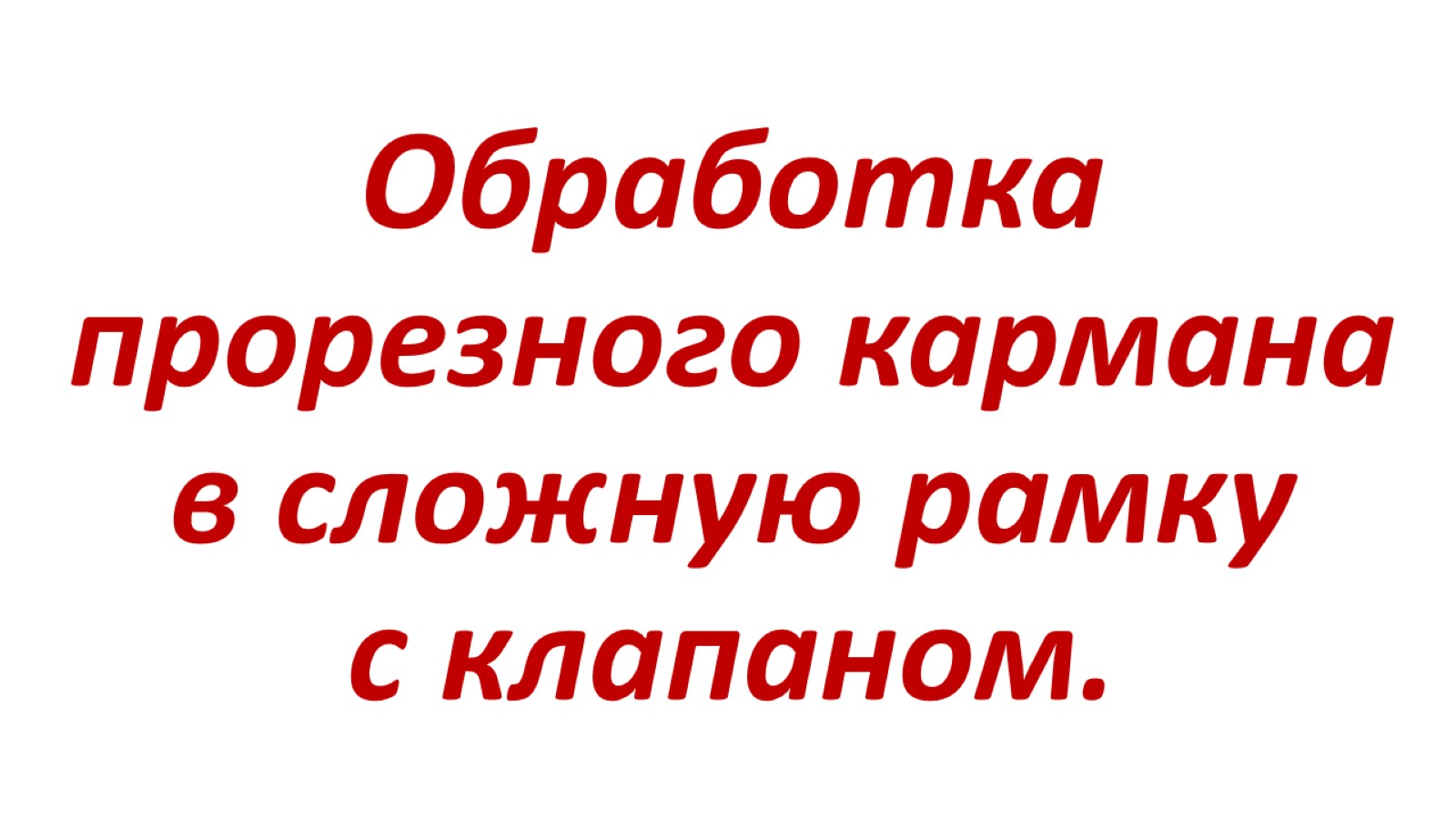 Обработка прорезного кармана в сложную рамку с клапаном.
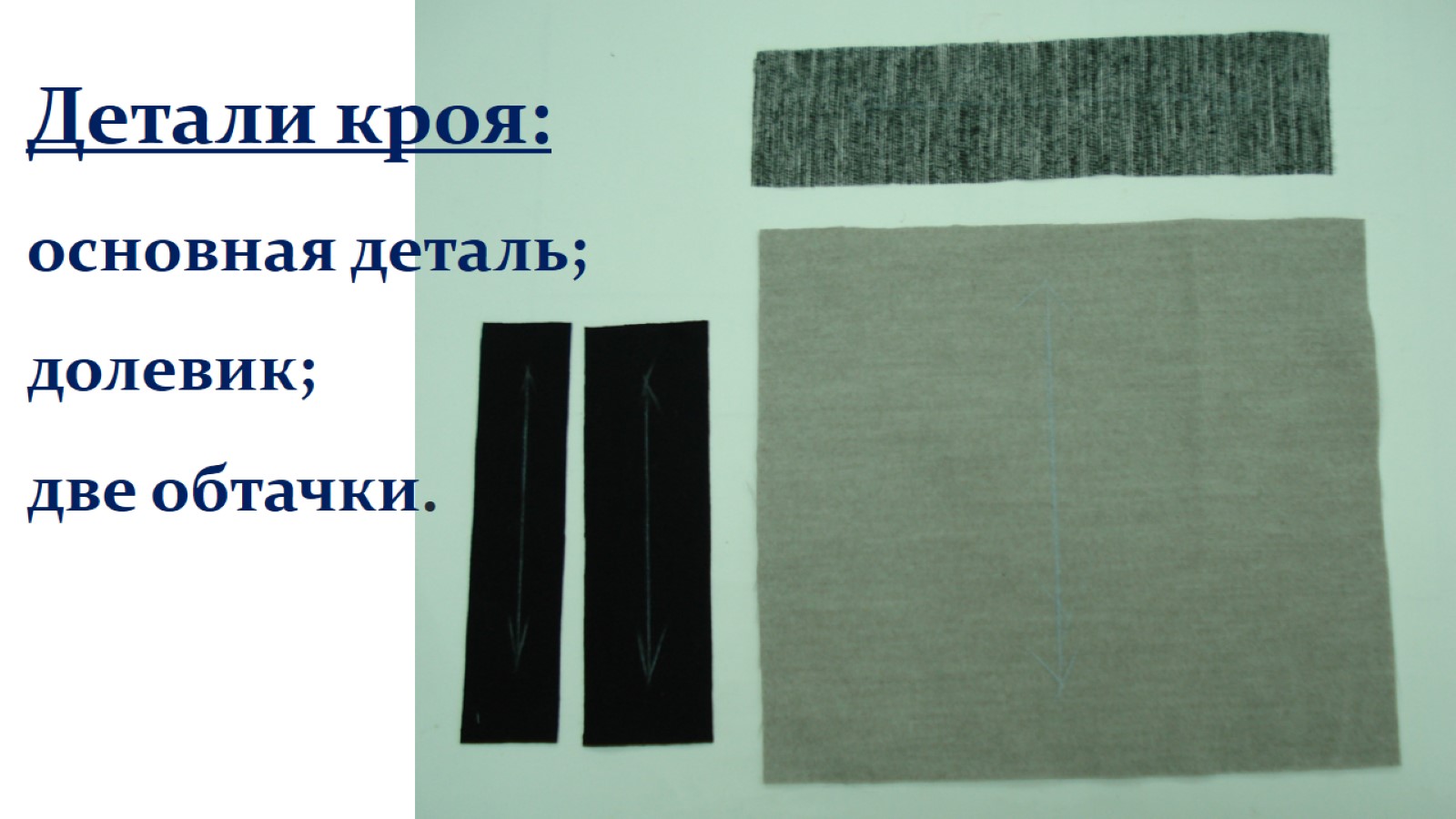 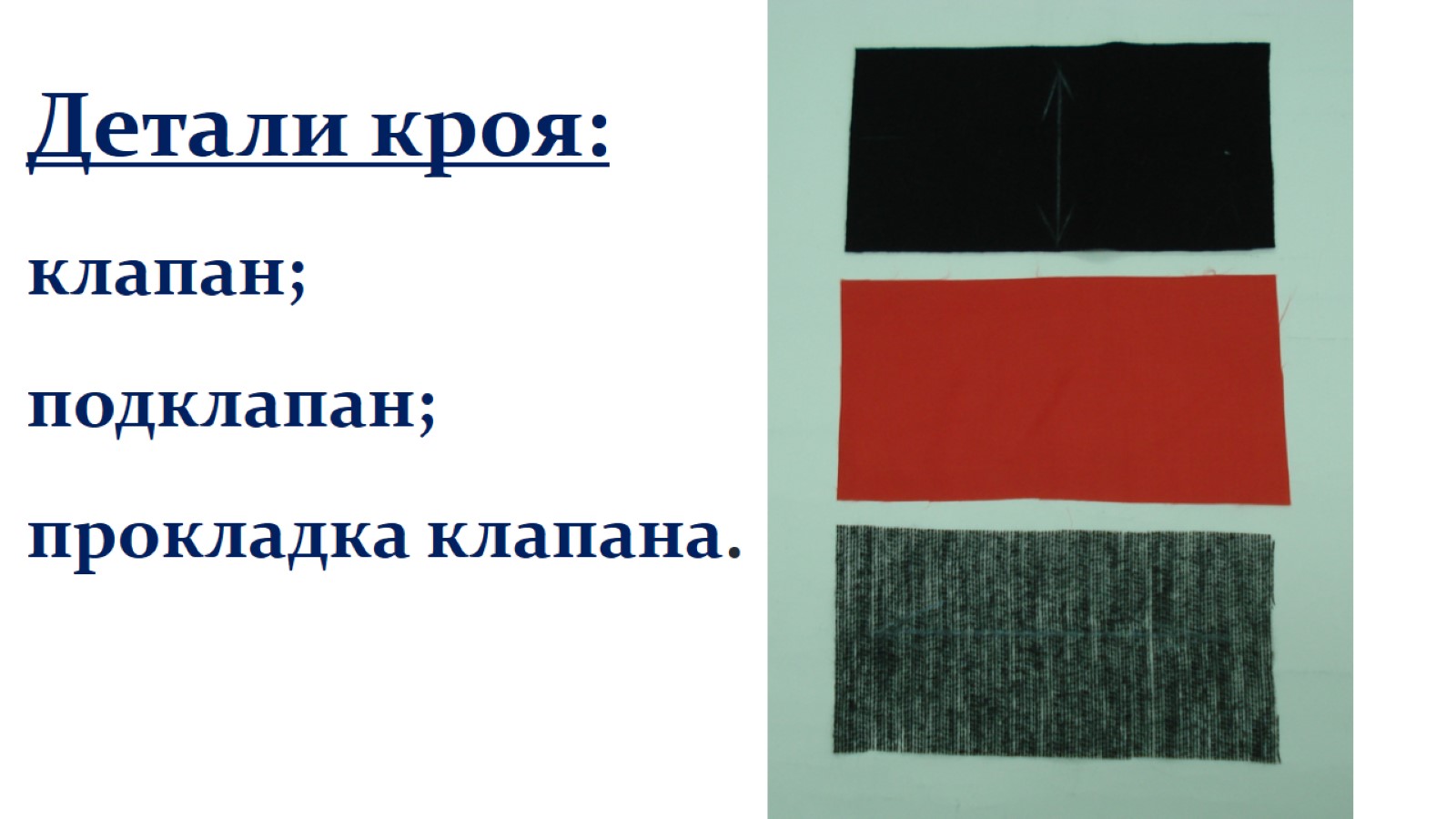 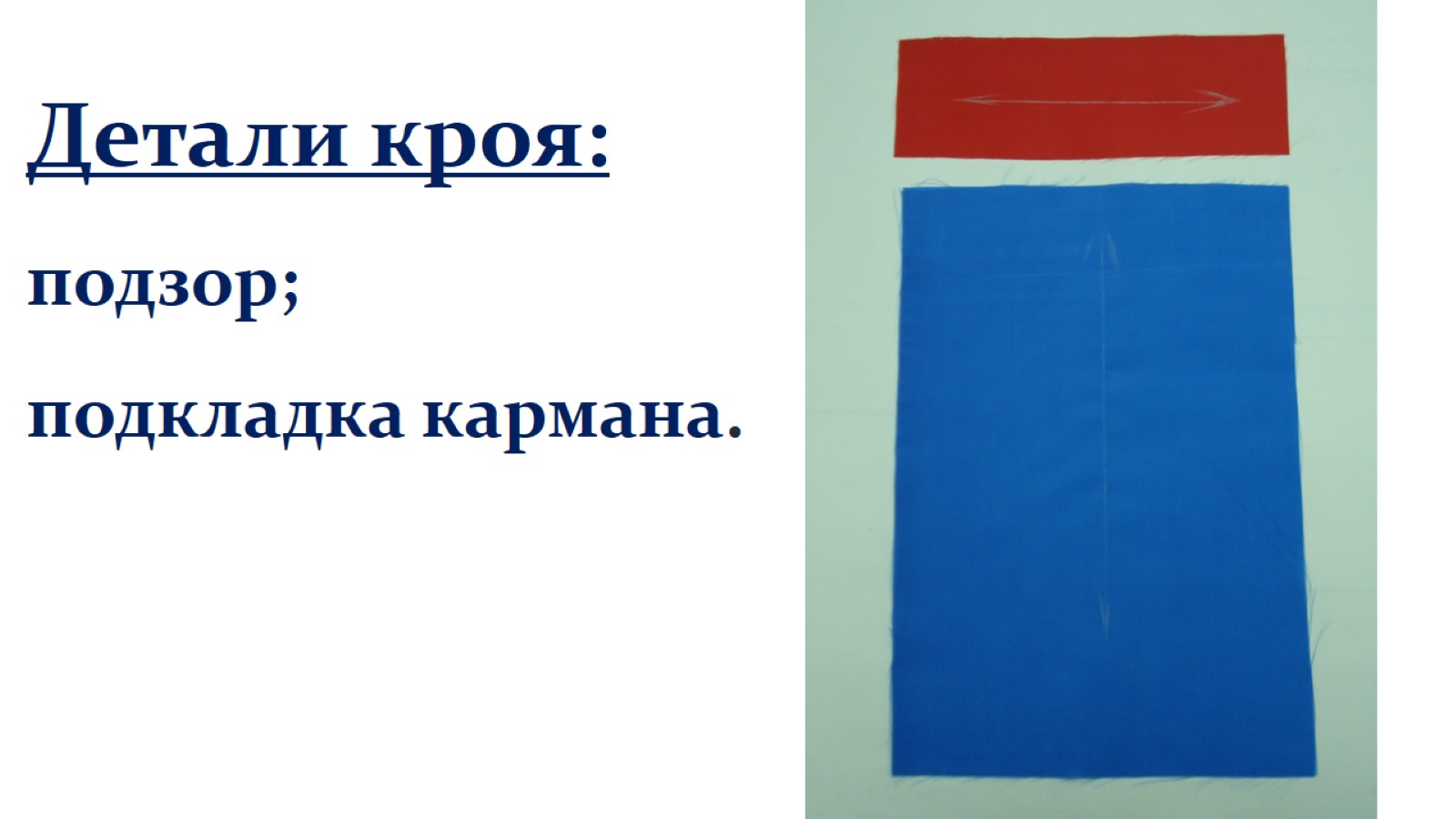 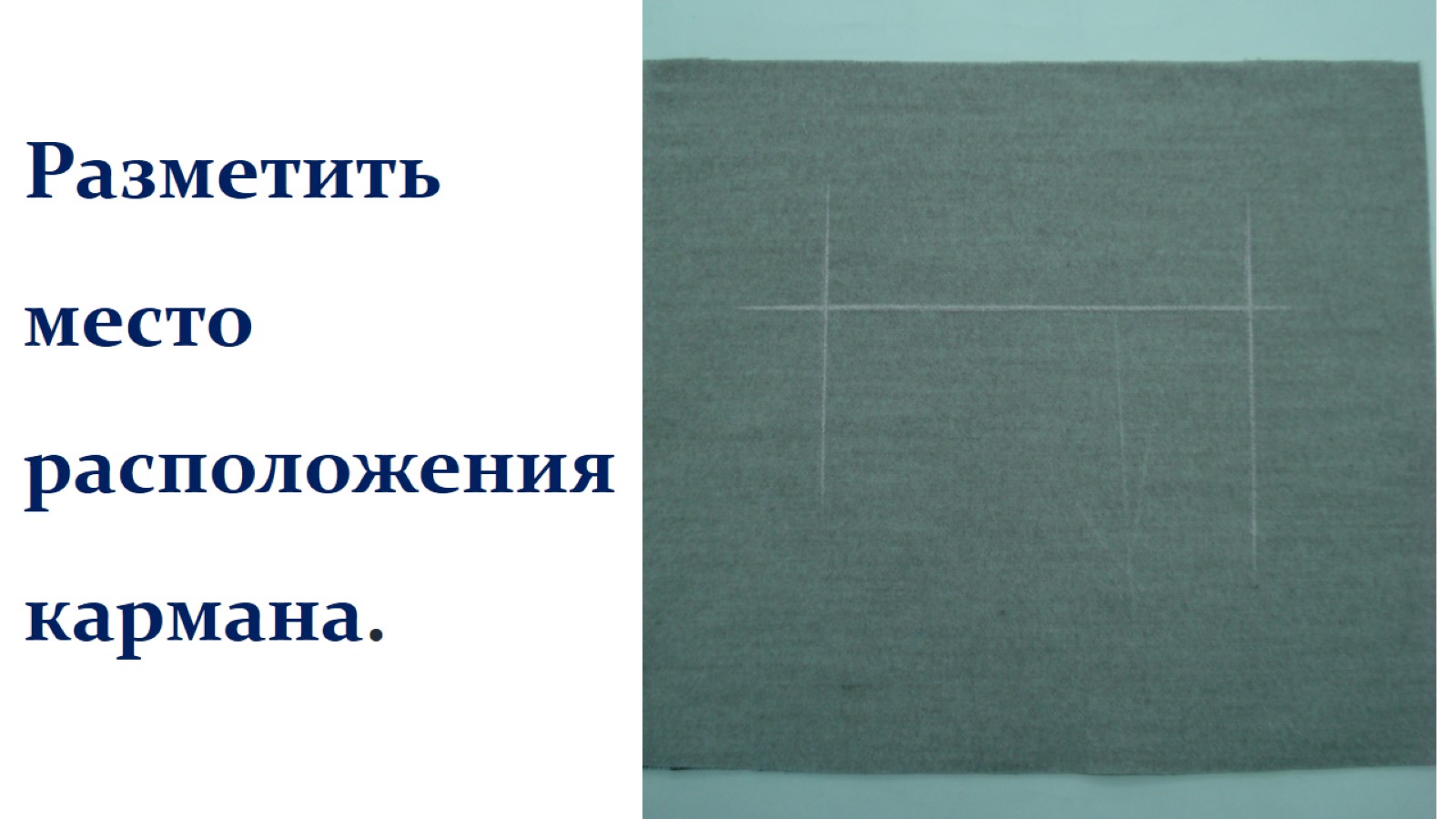 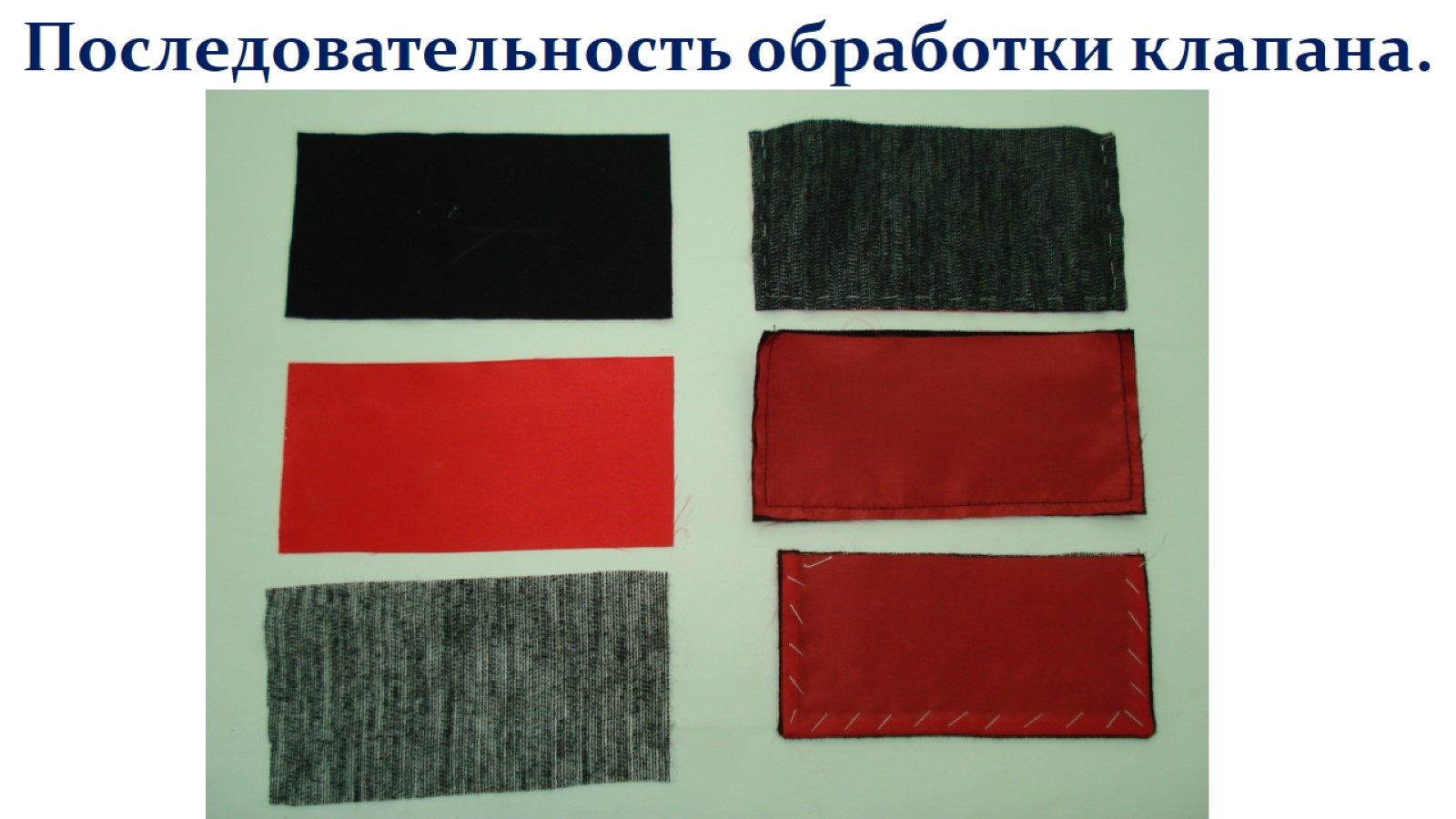 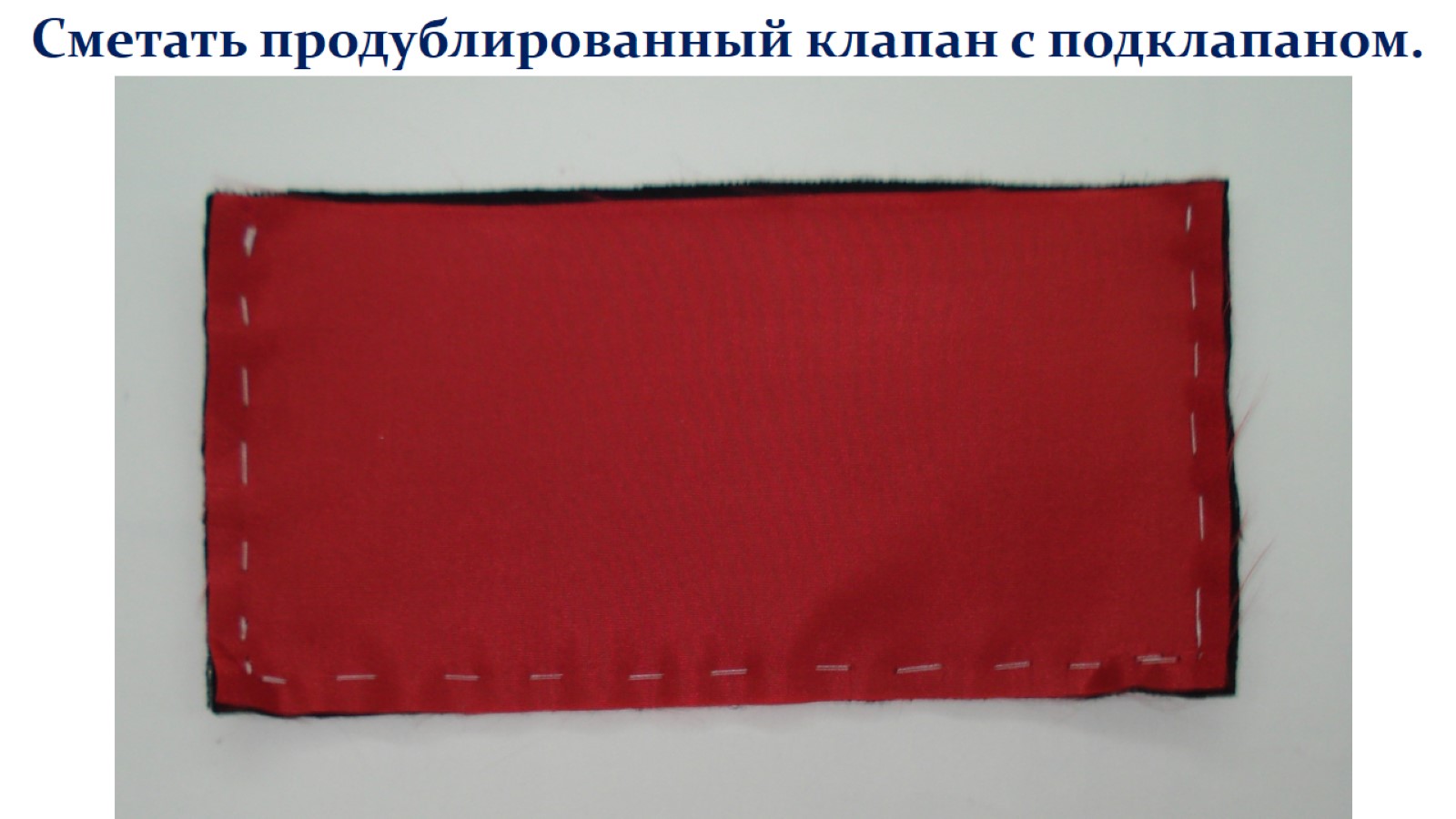 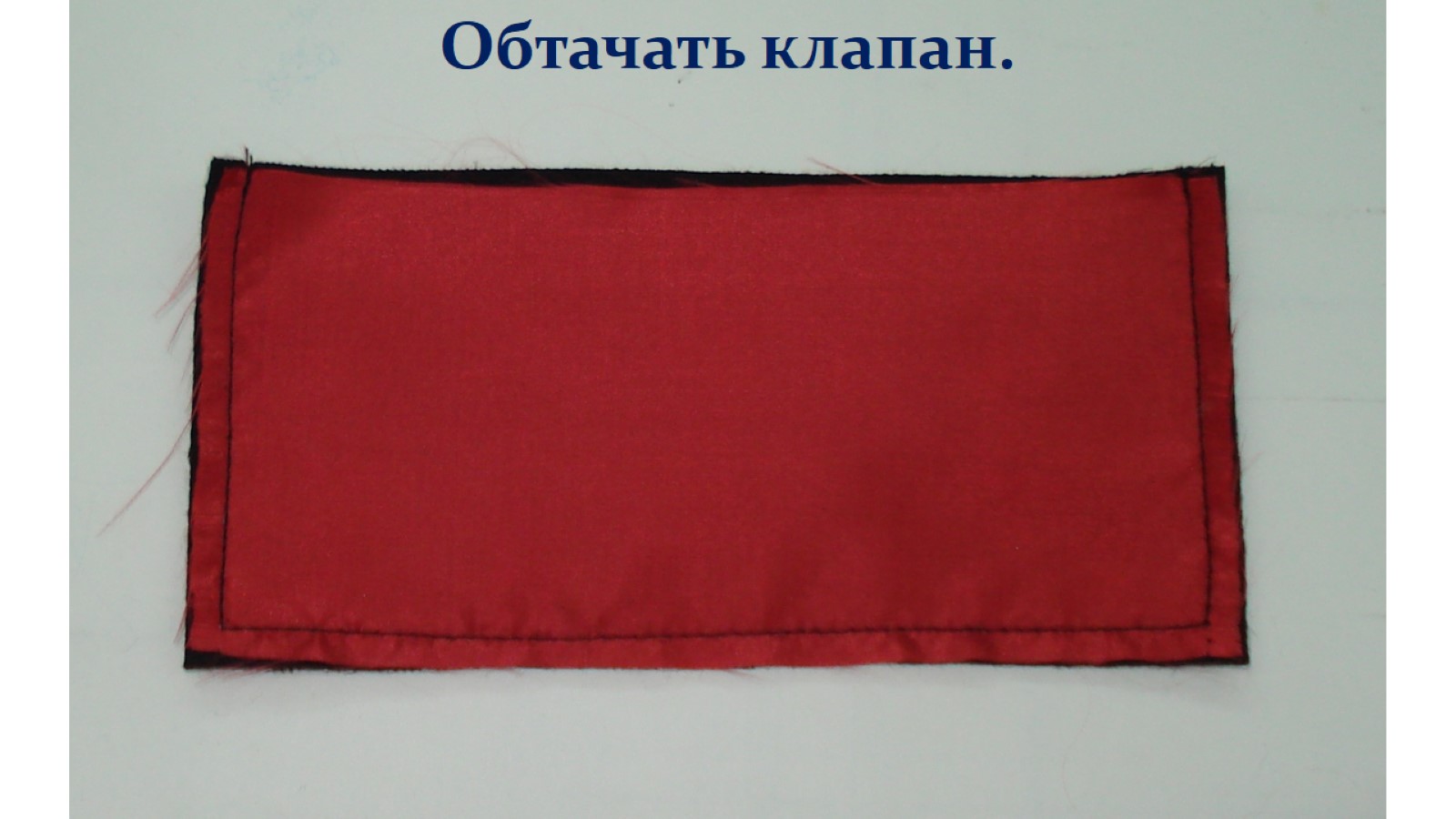 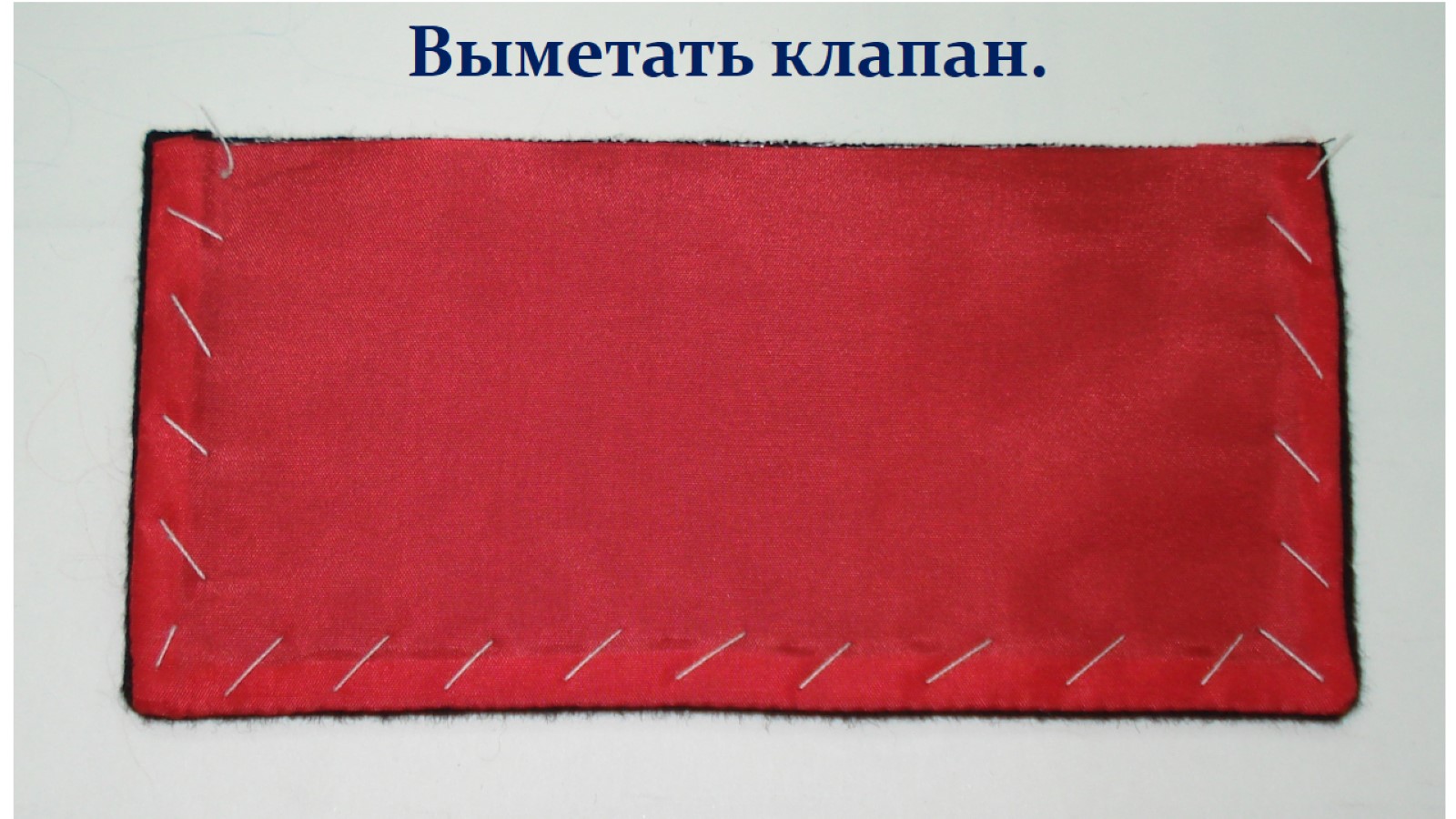 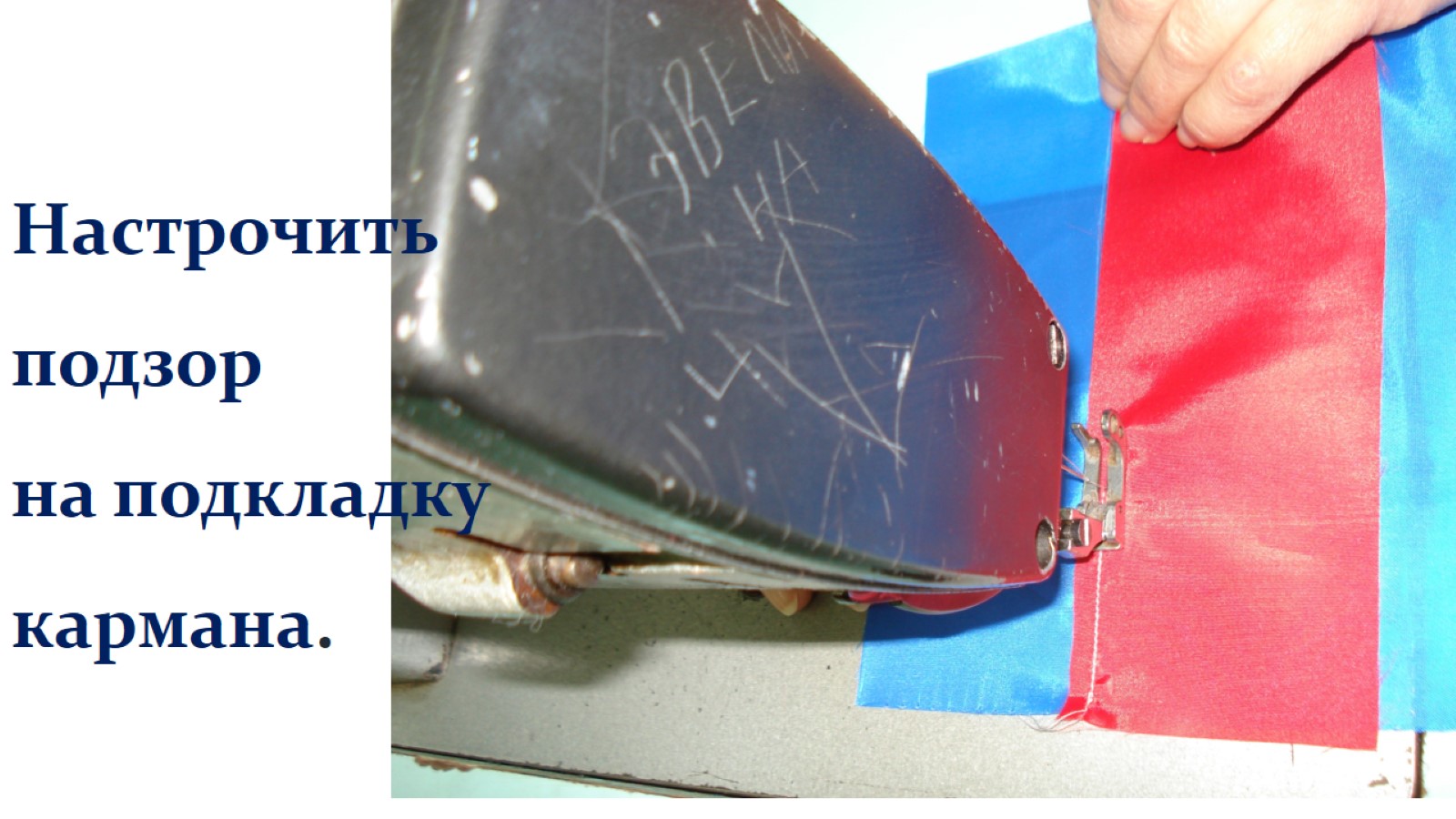 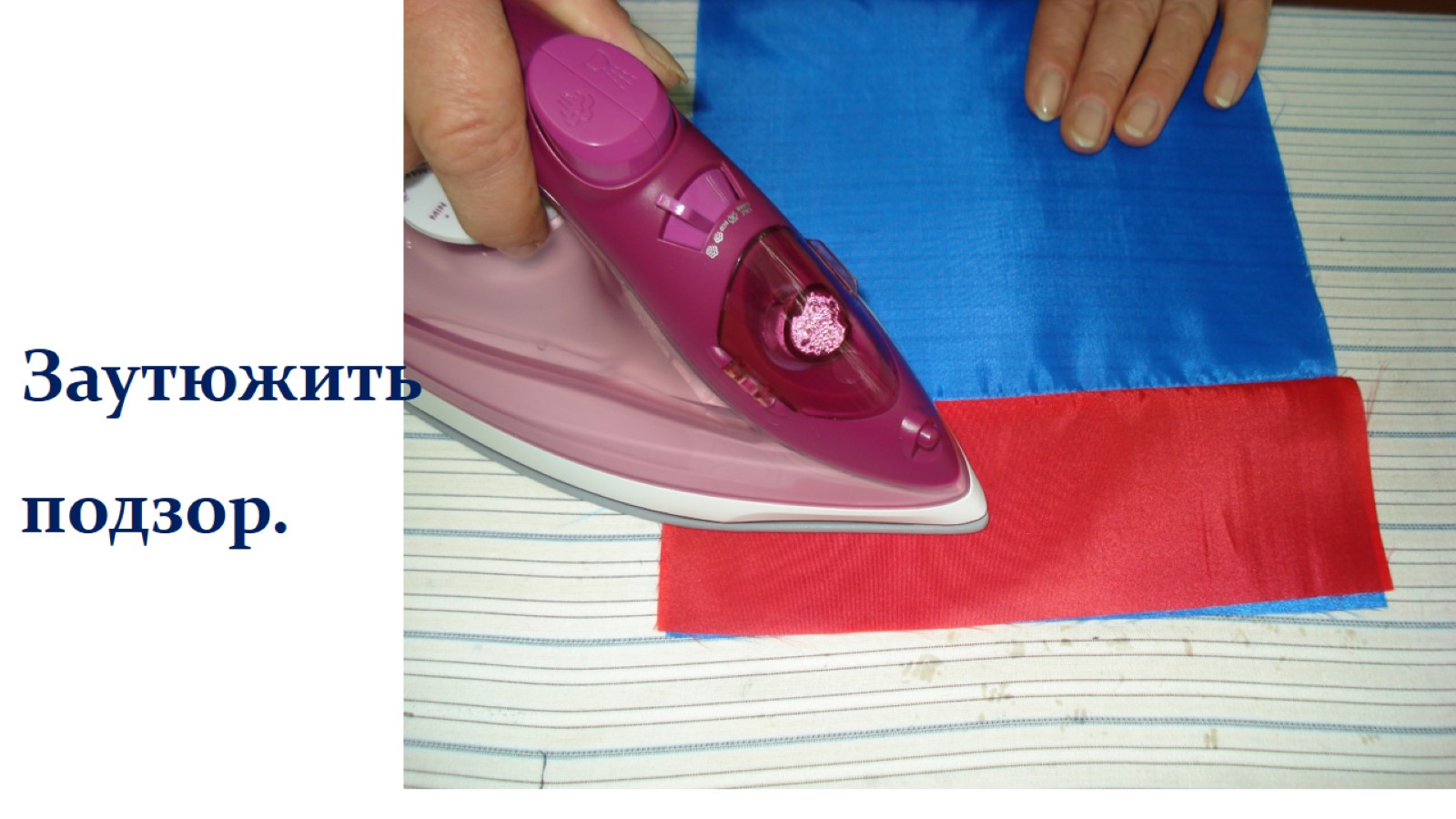 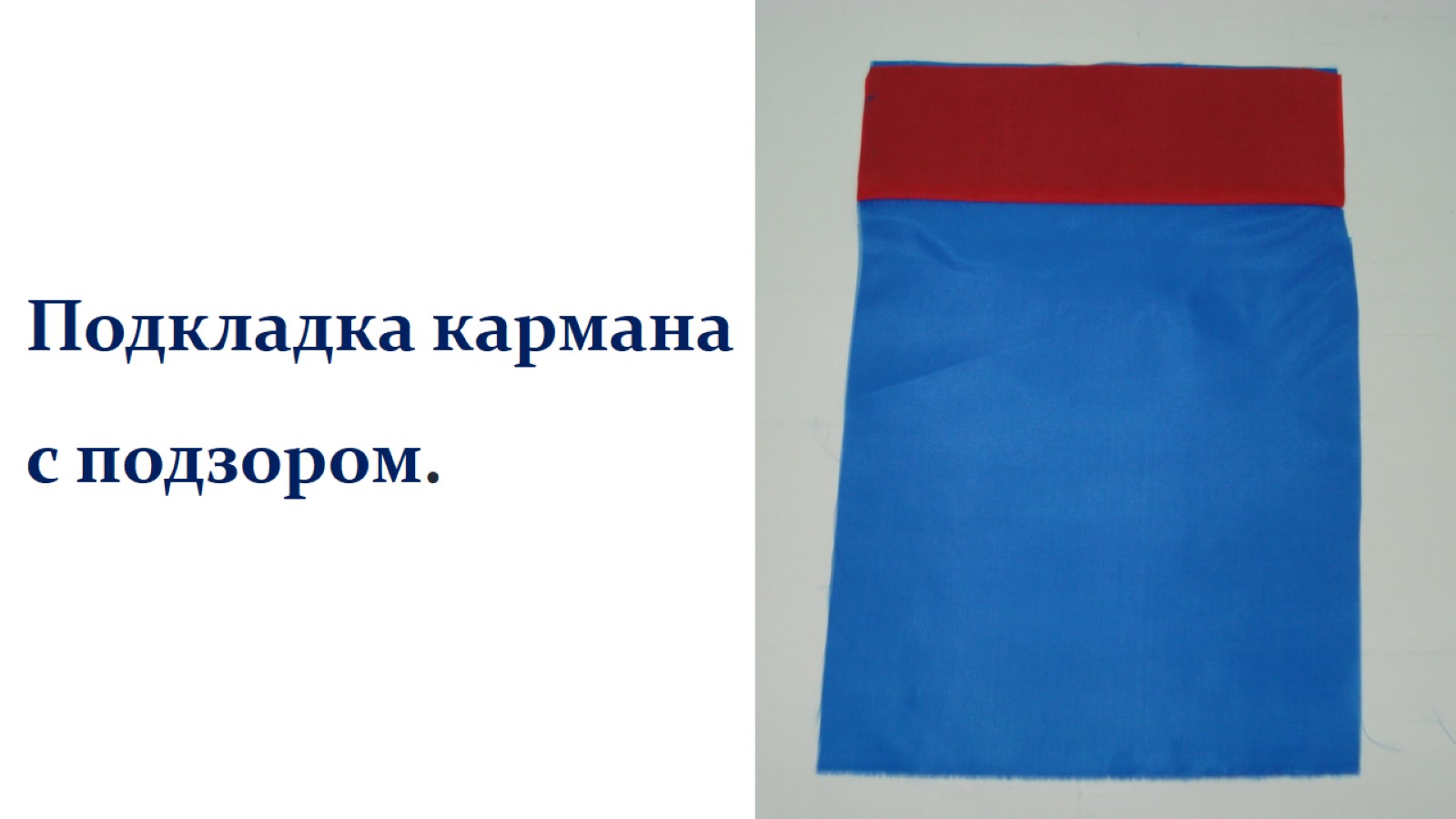 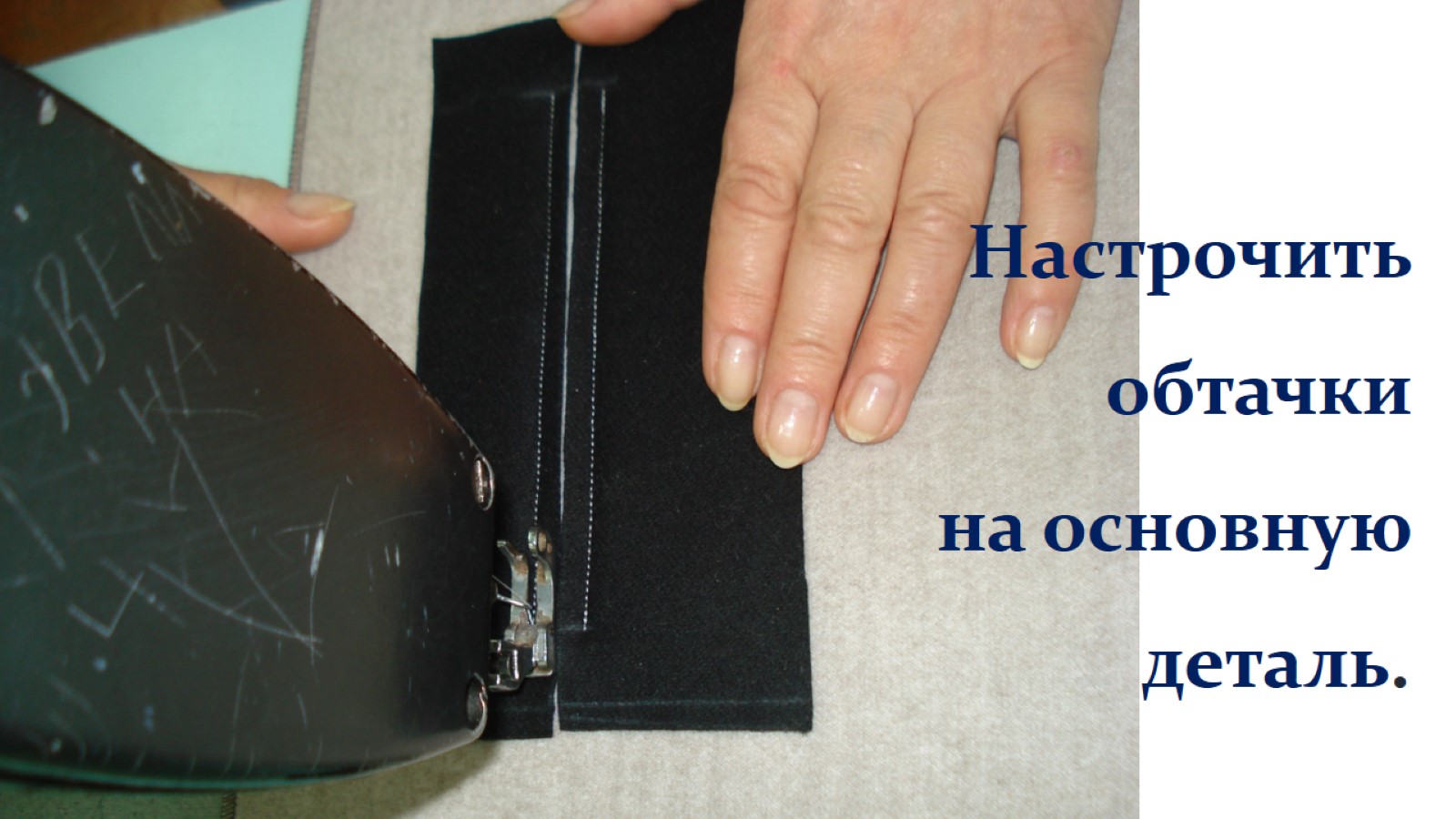 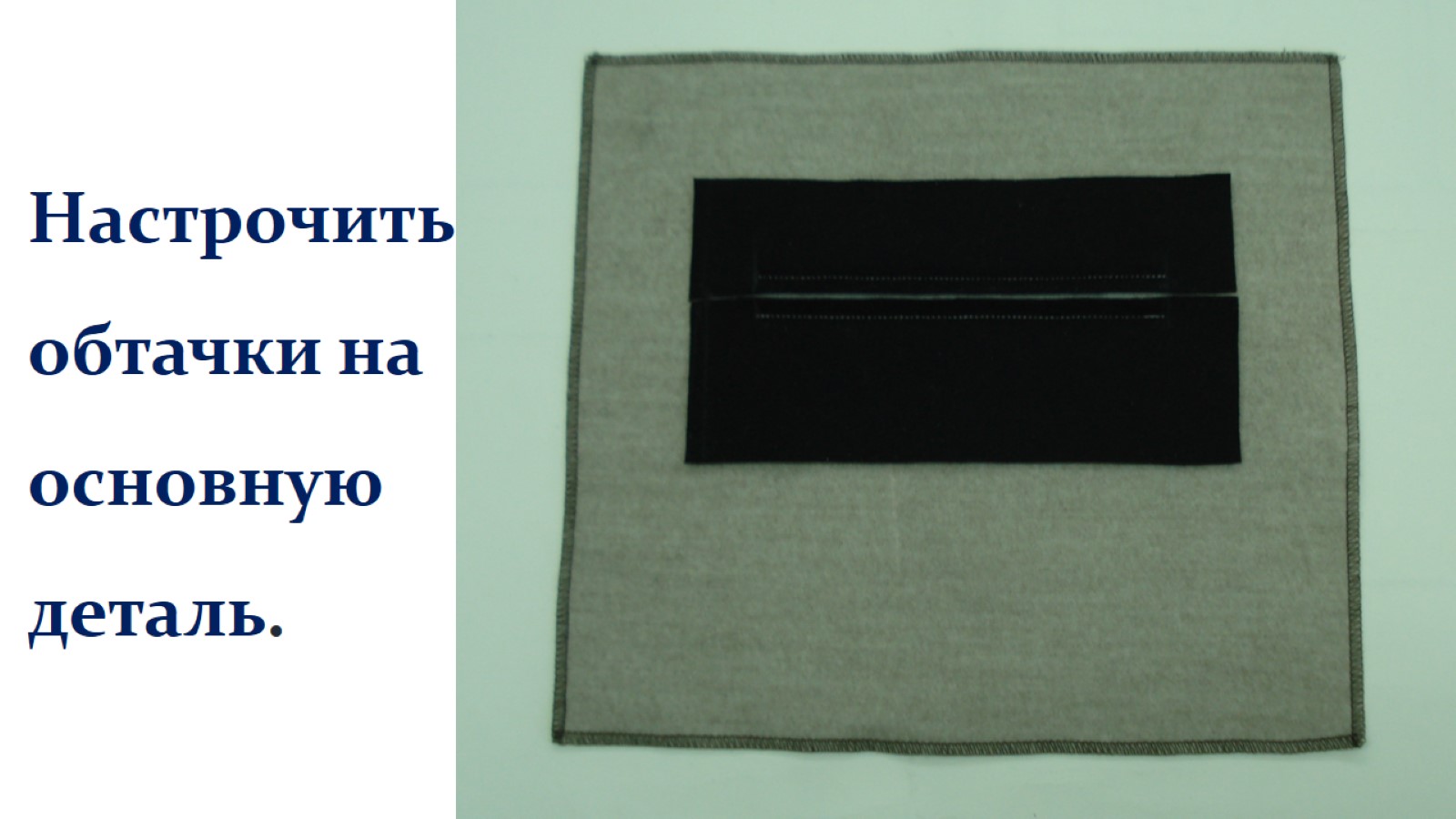 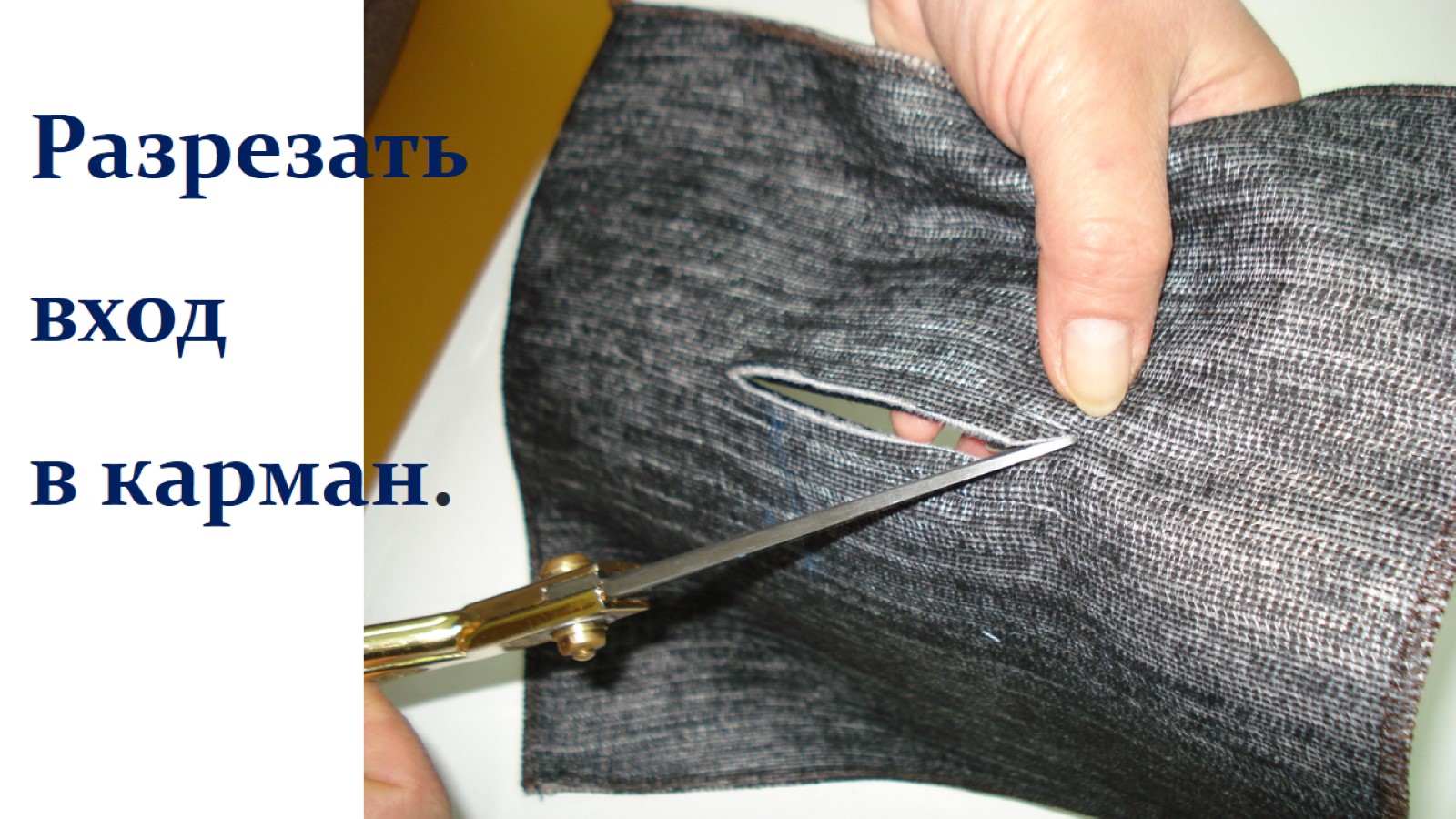 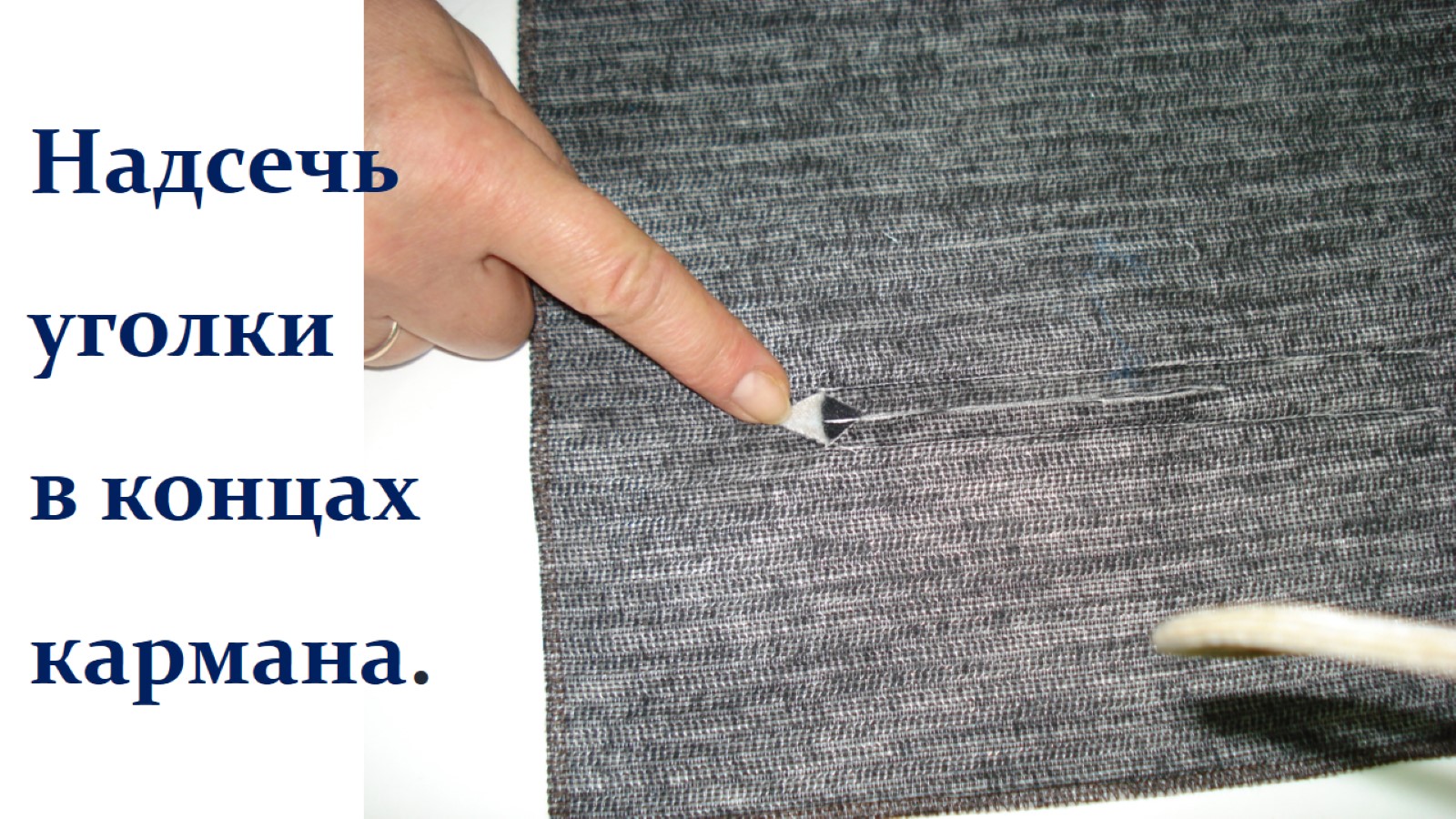 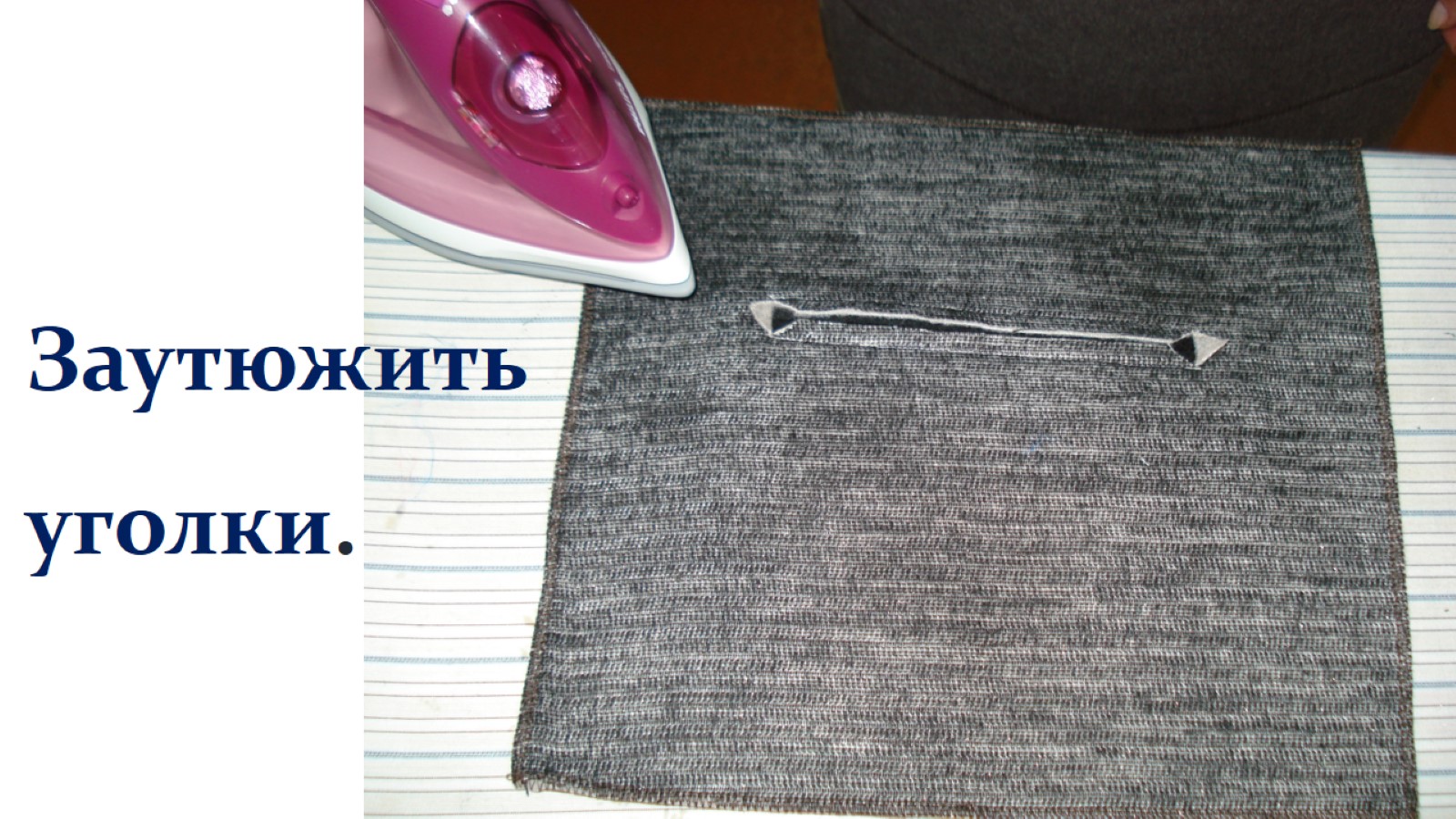 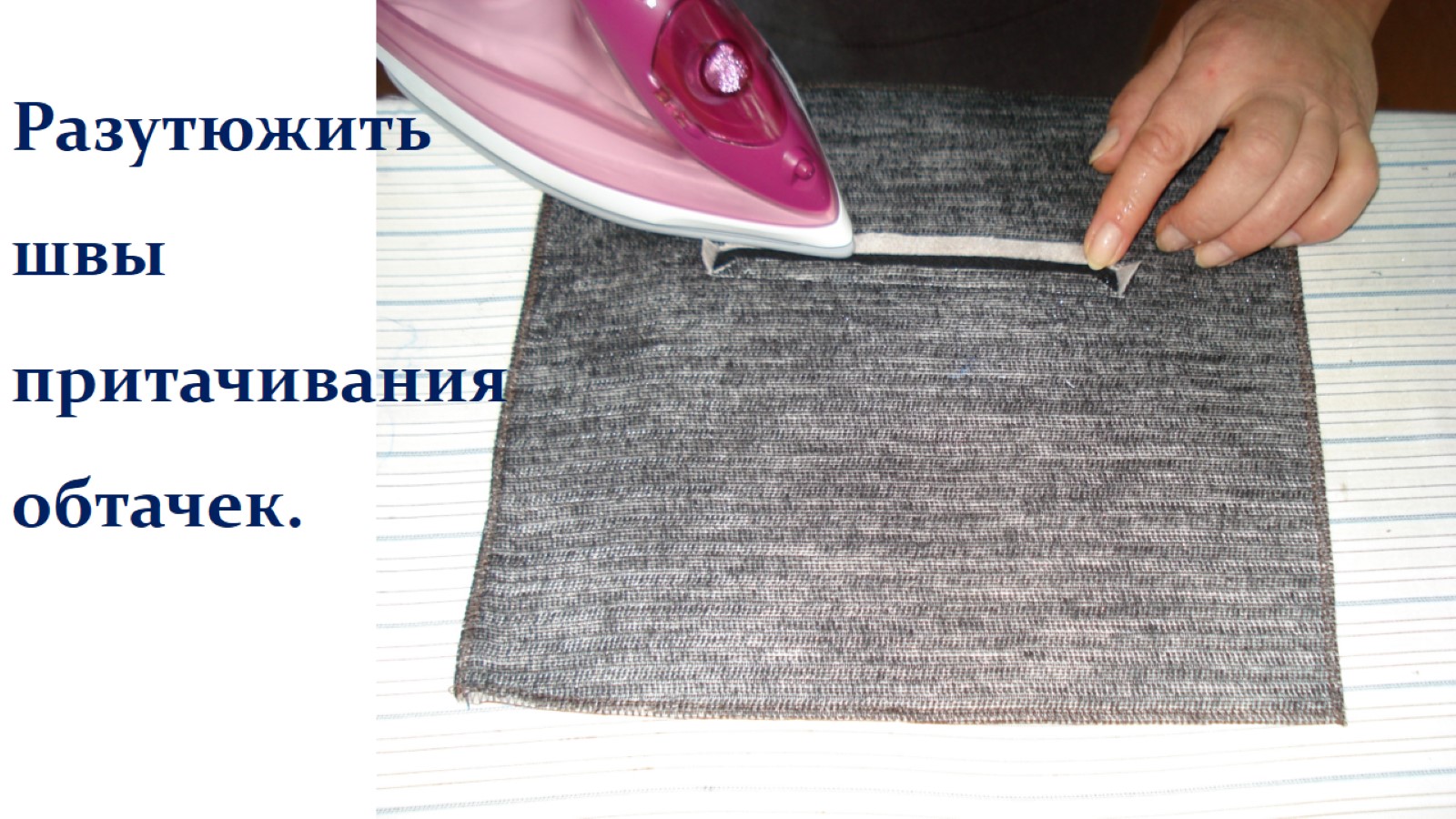 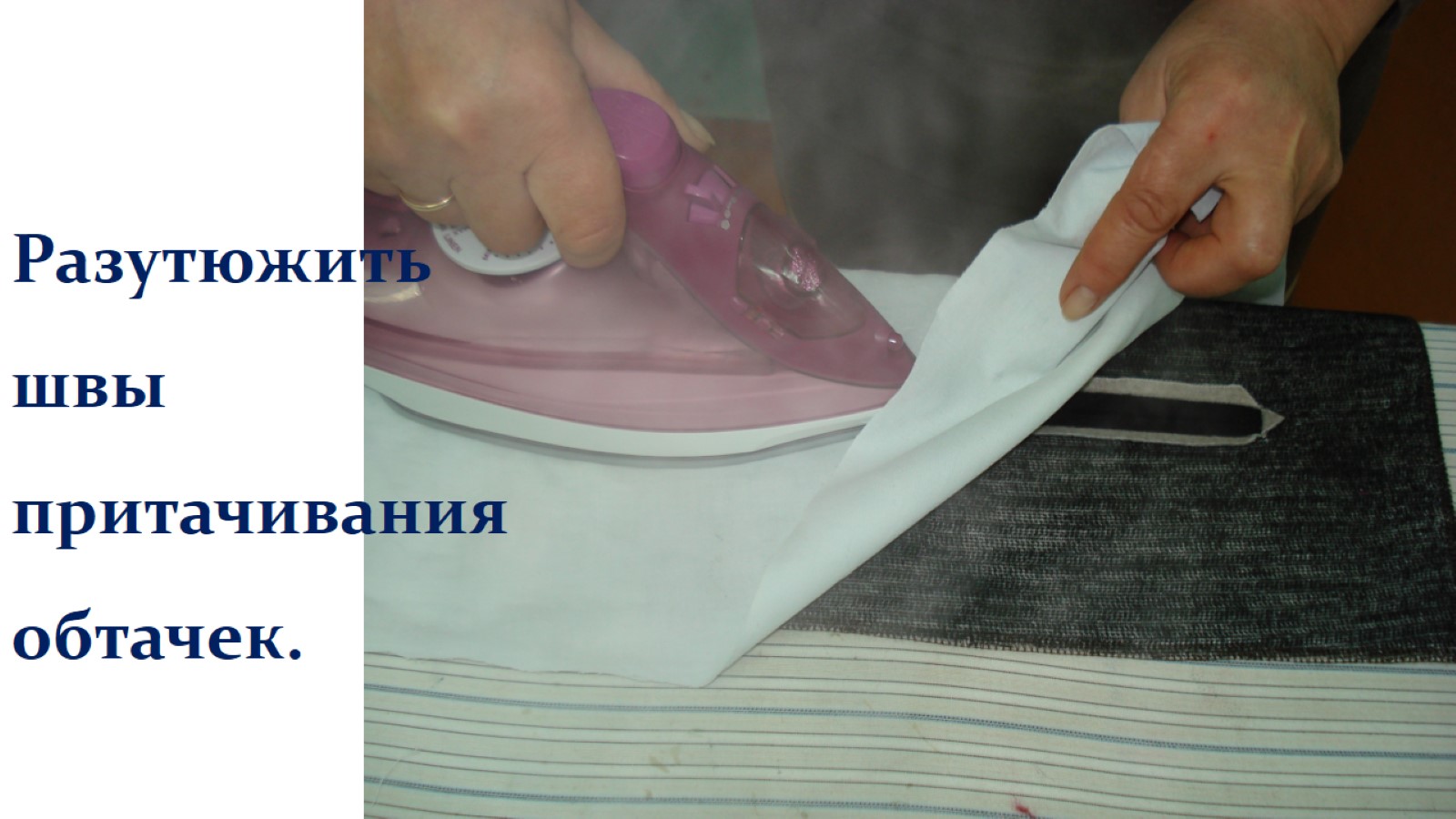 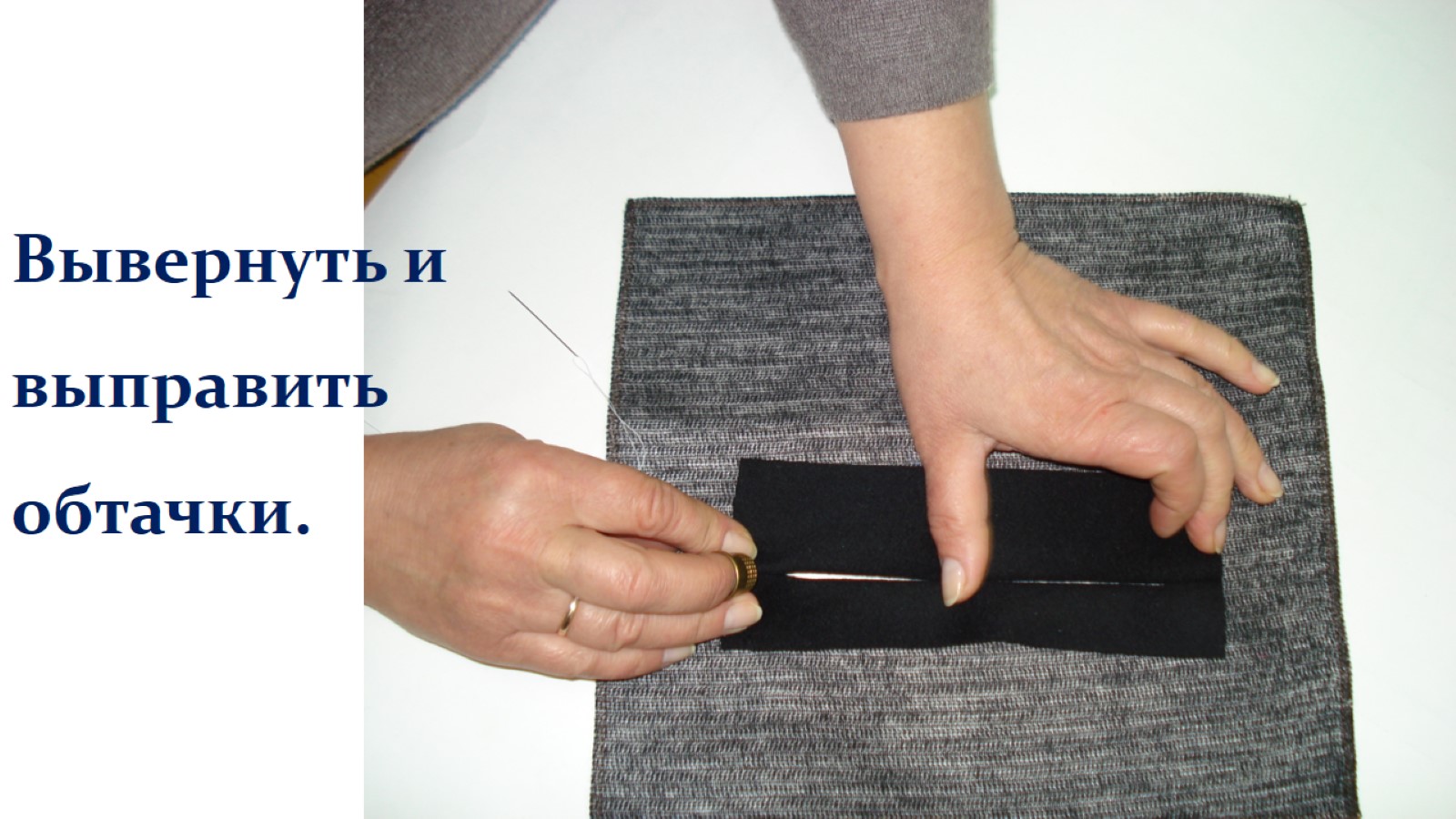 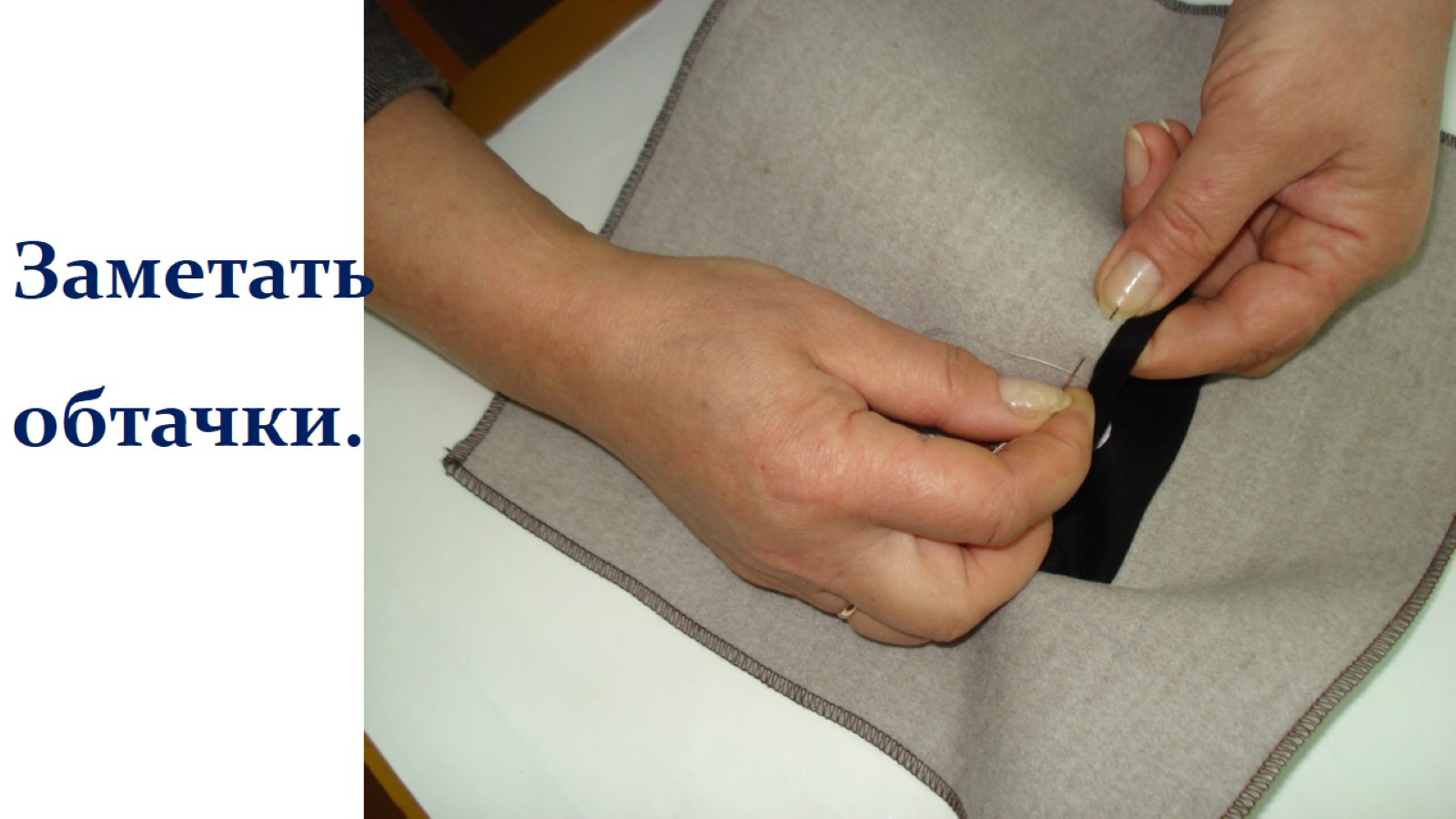 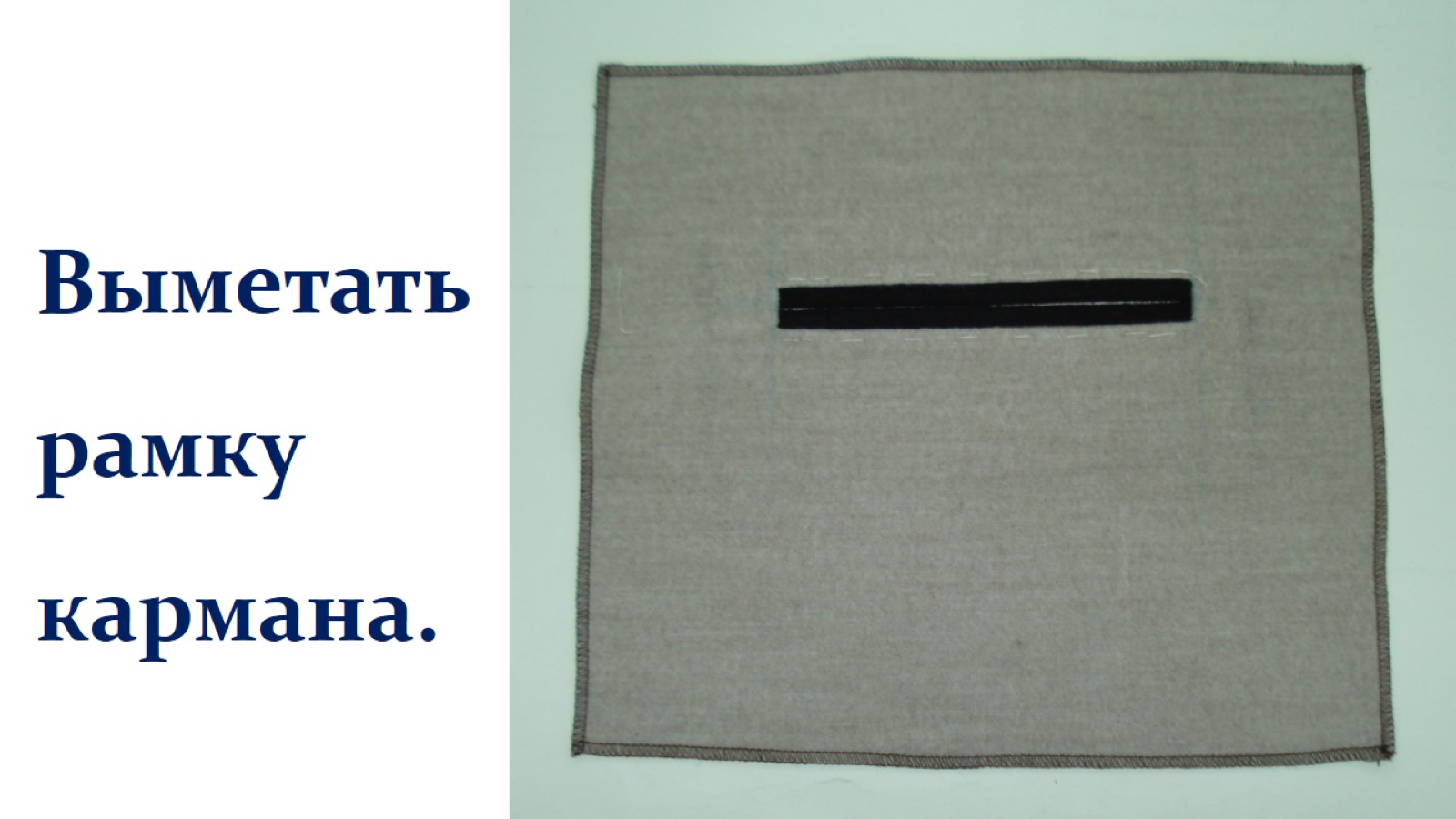 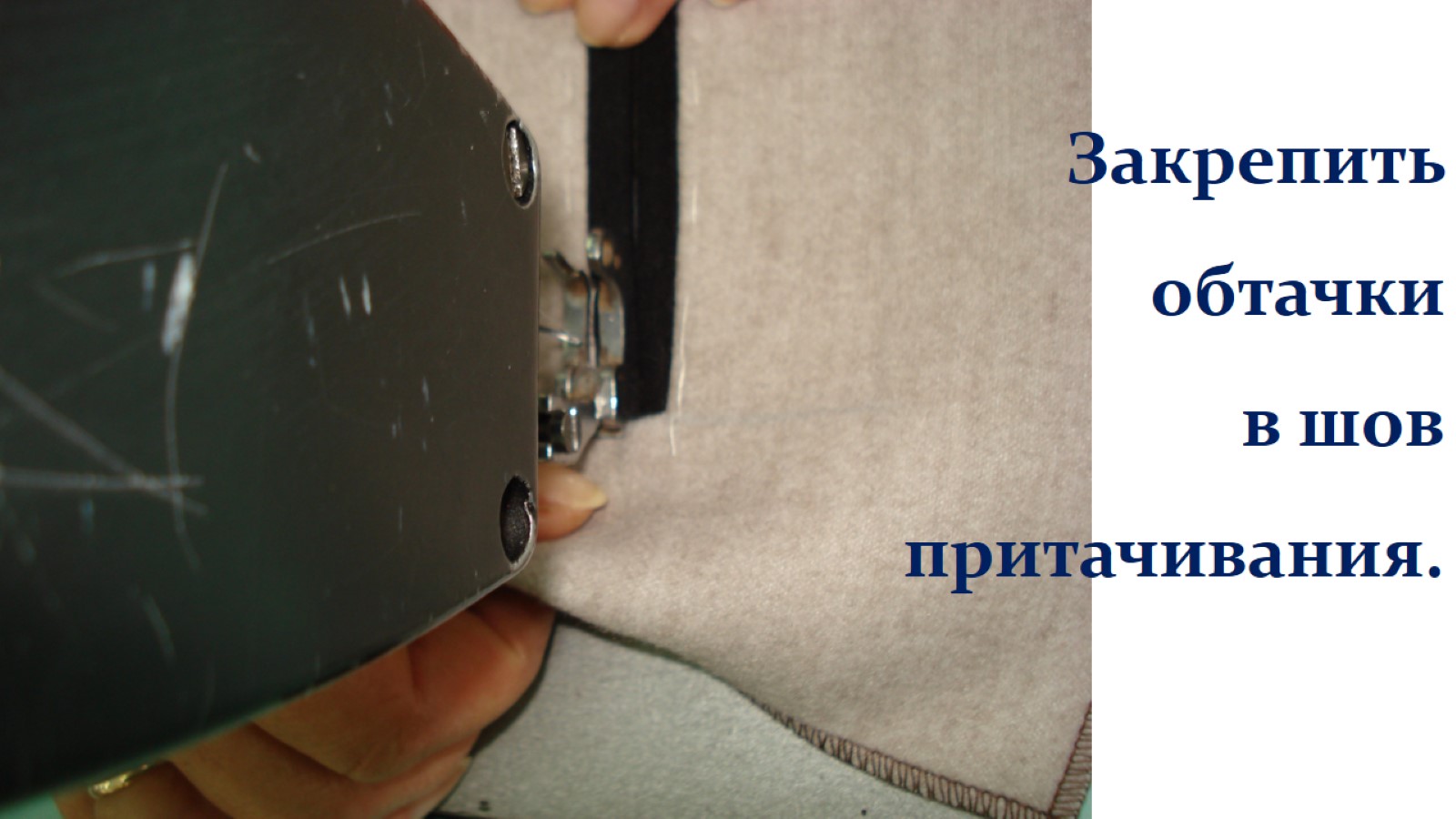 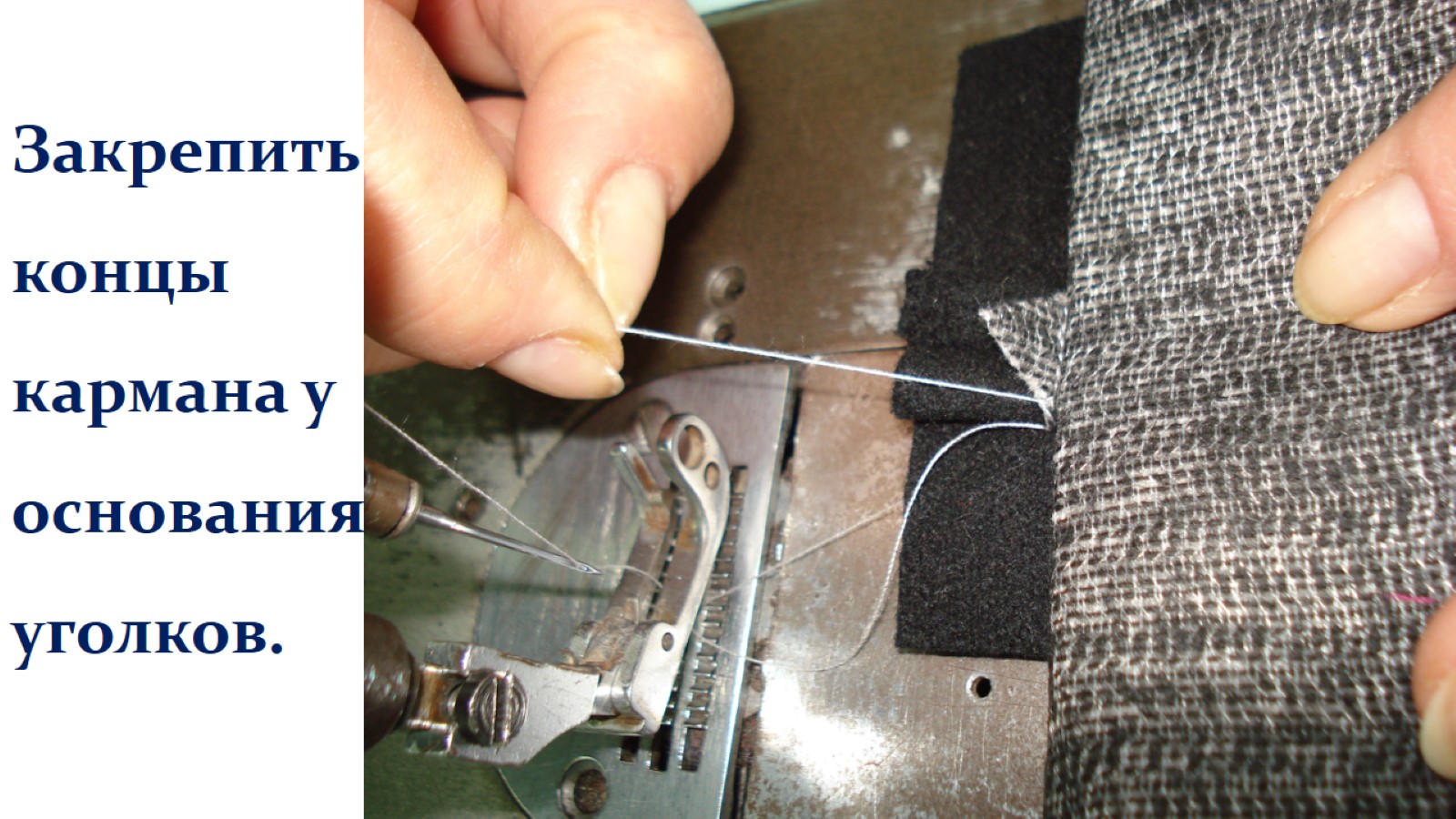 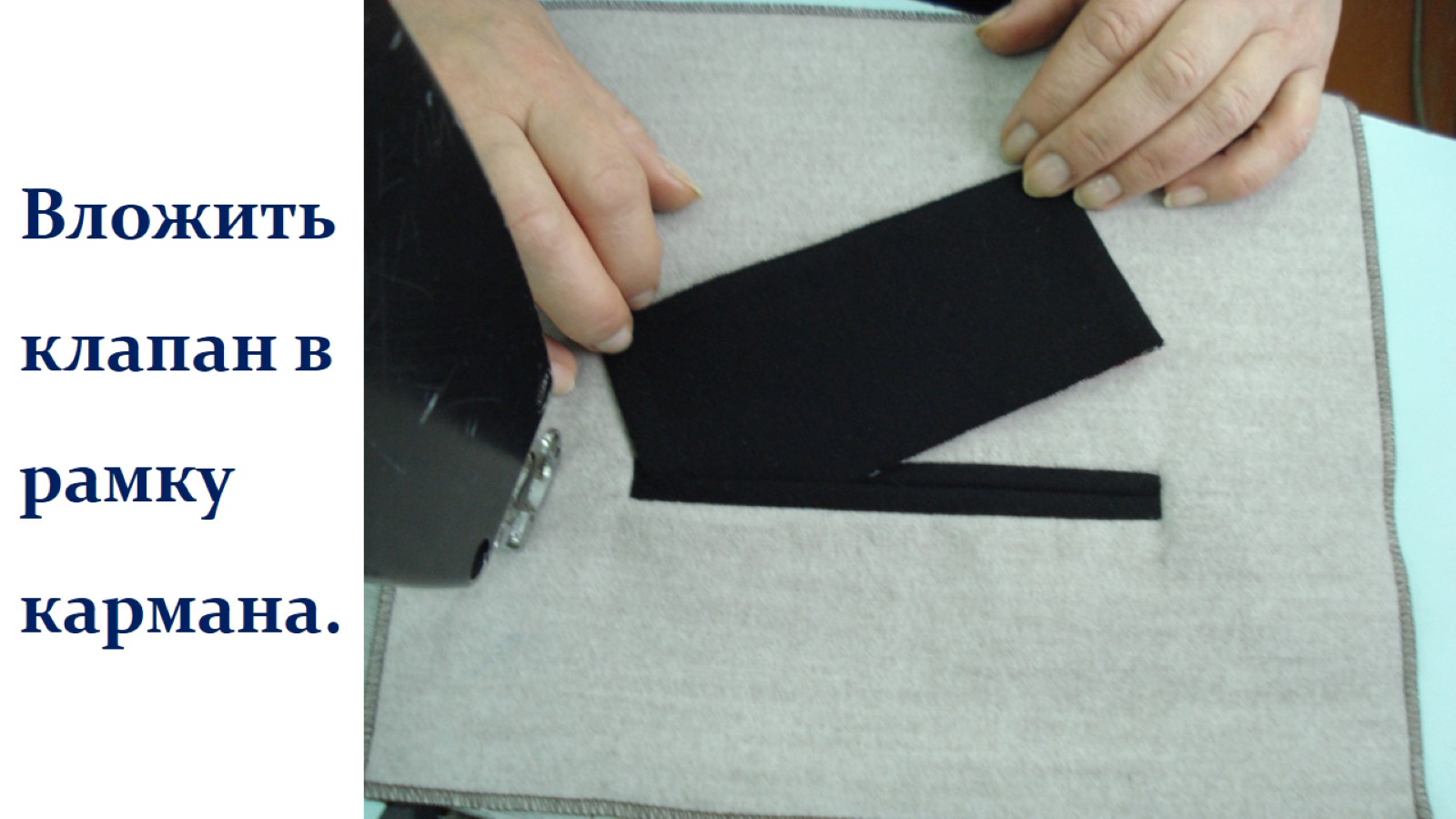 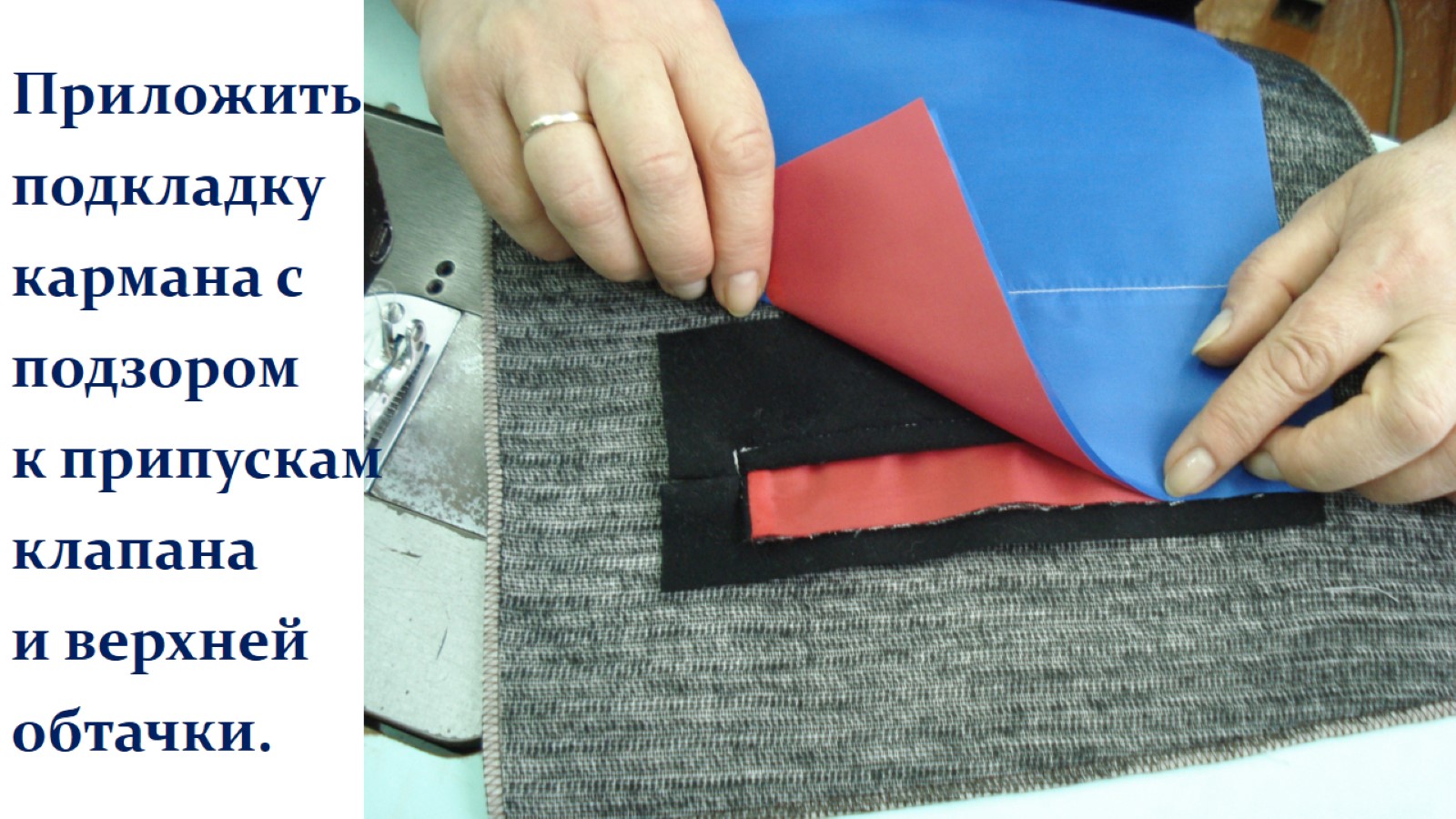 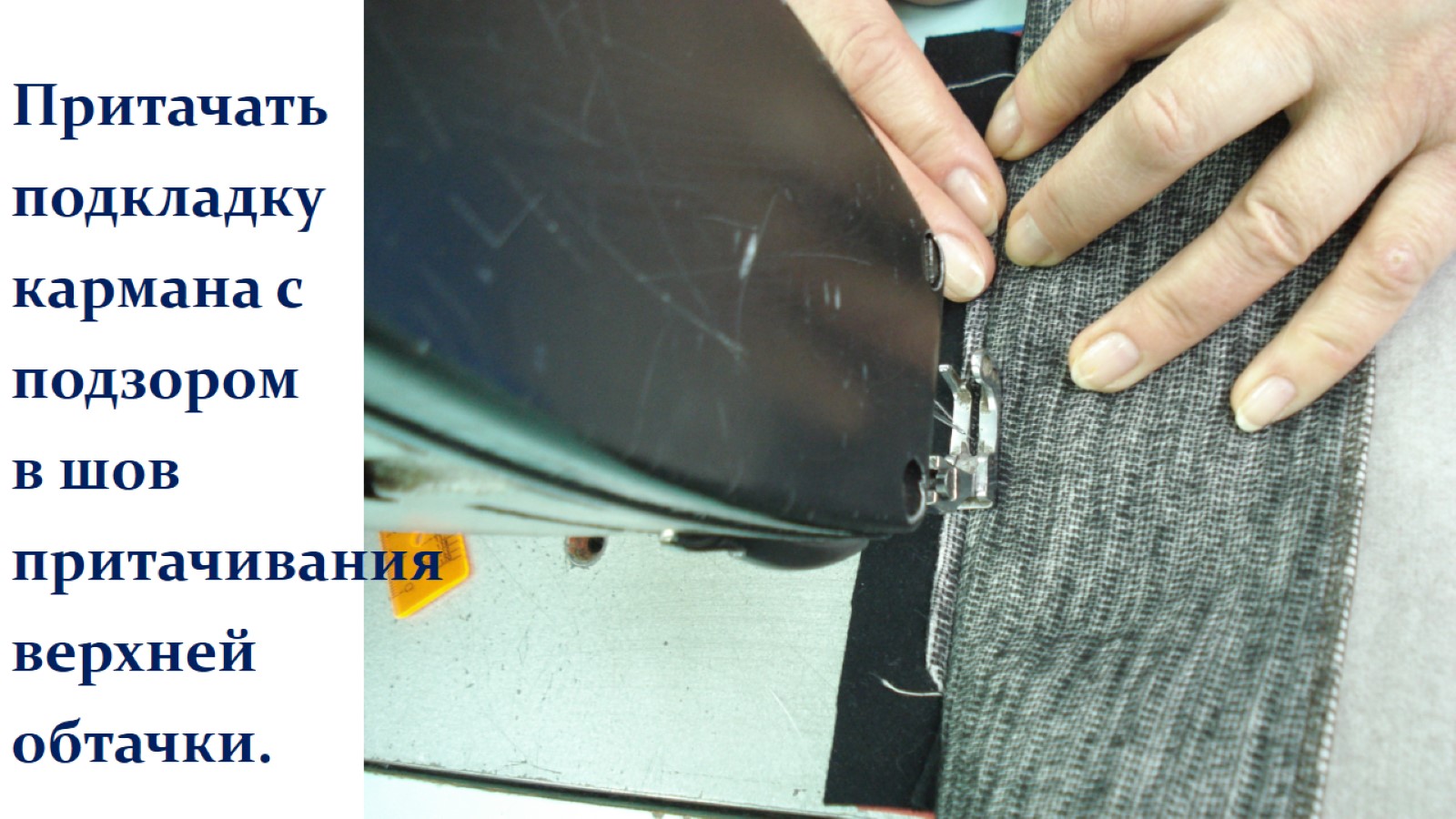 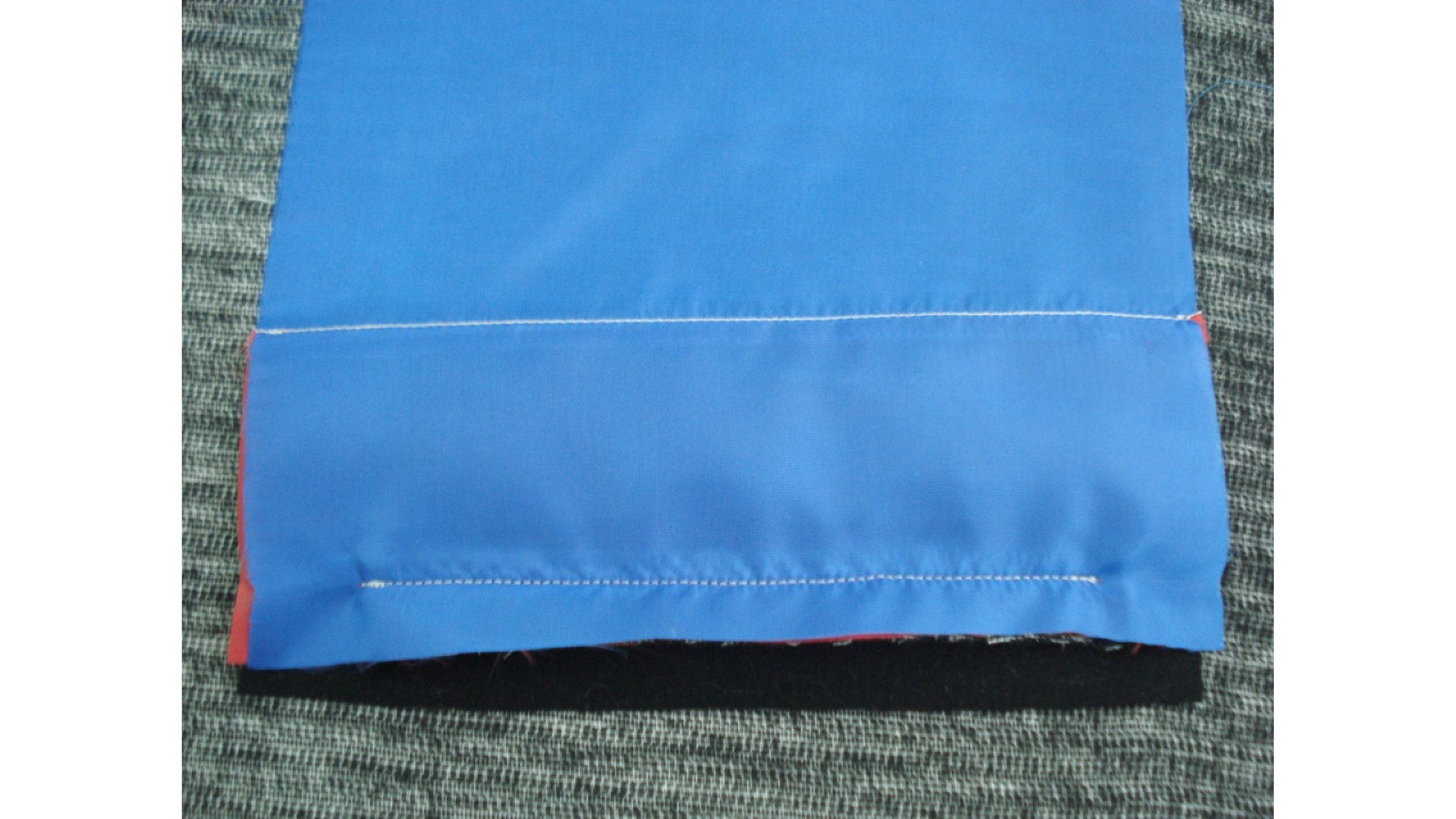 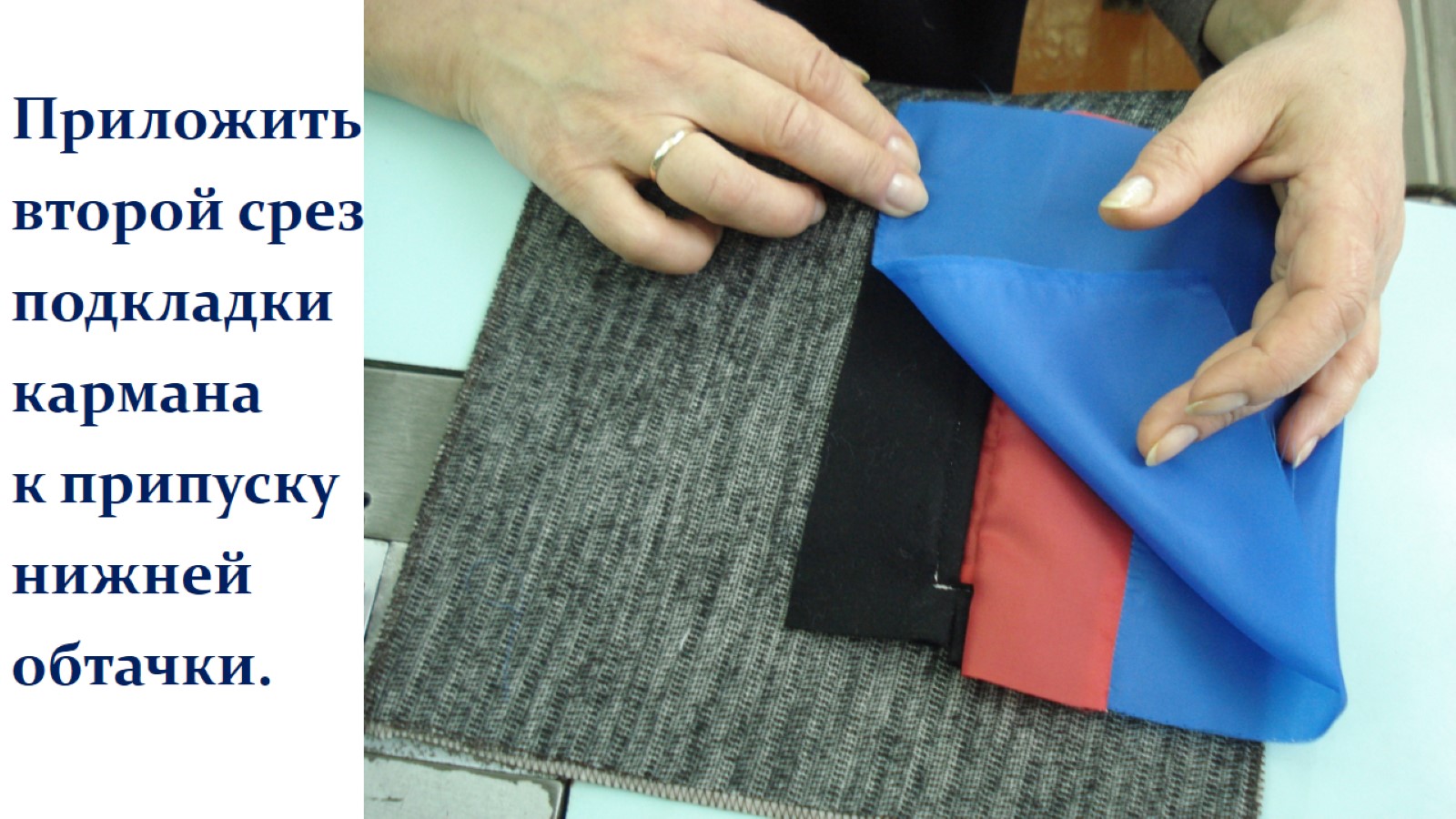 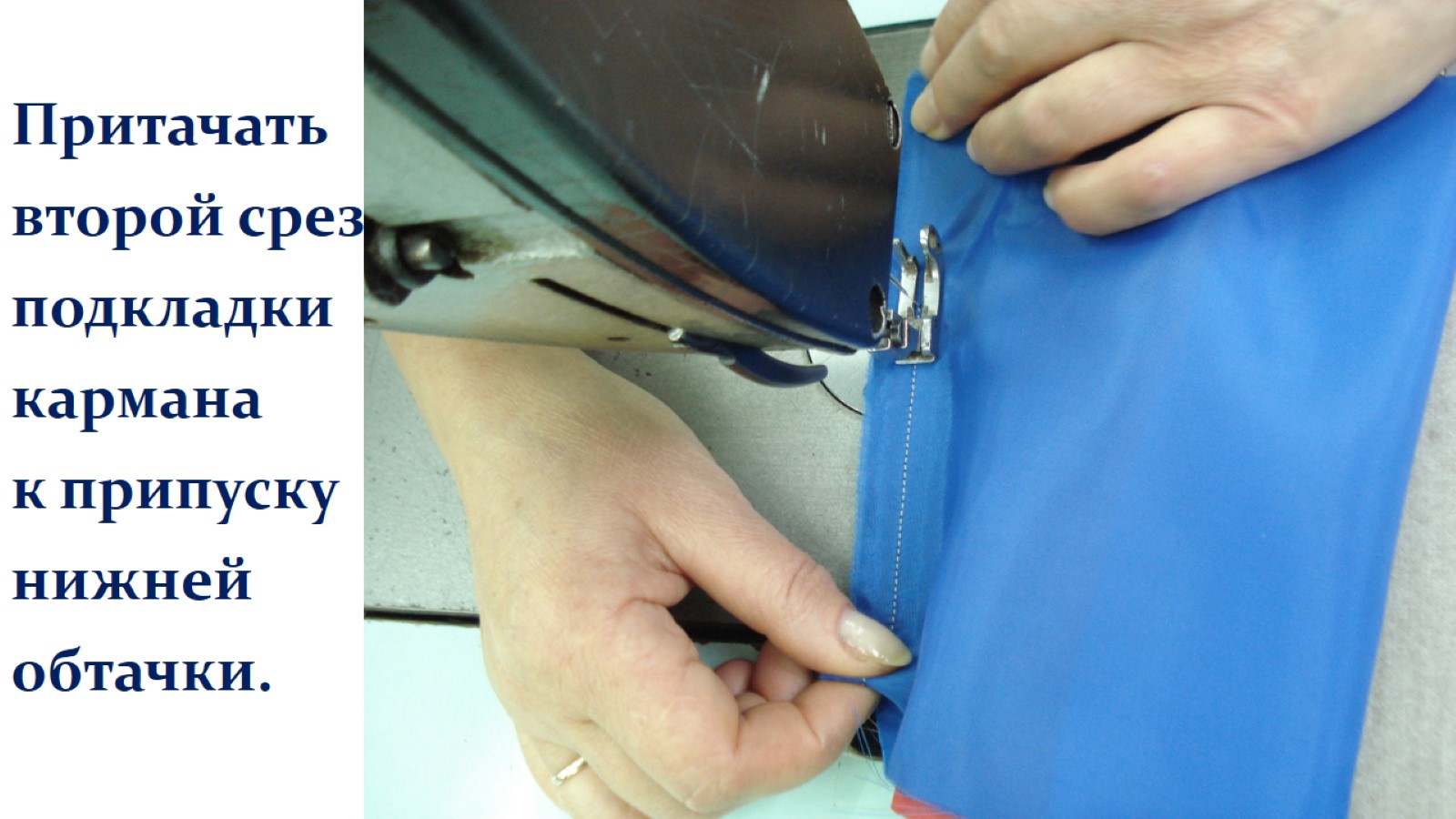 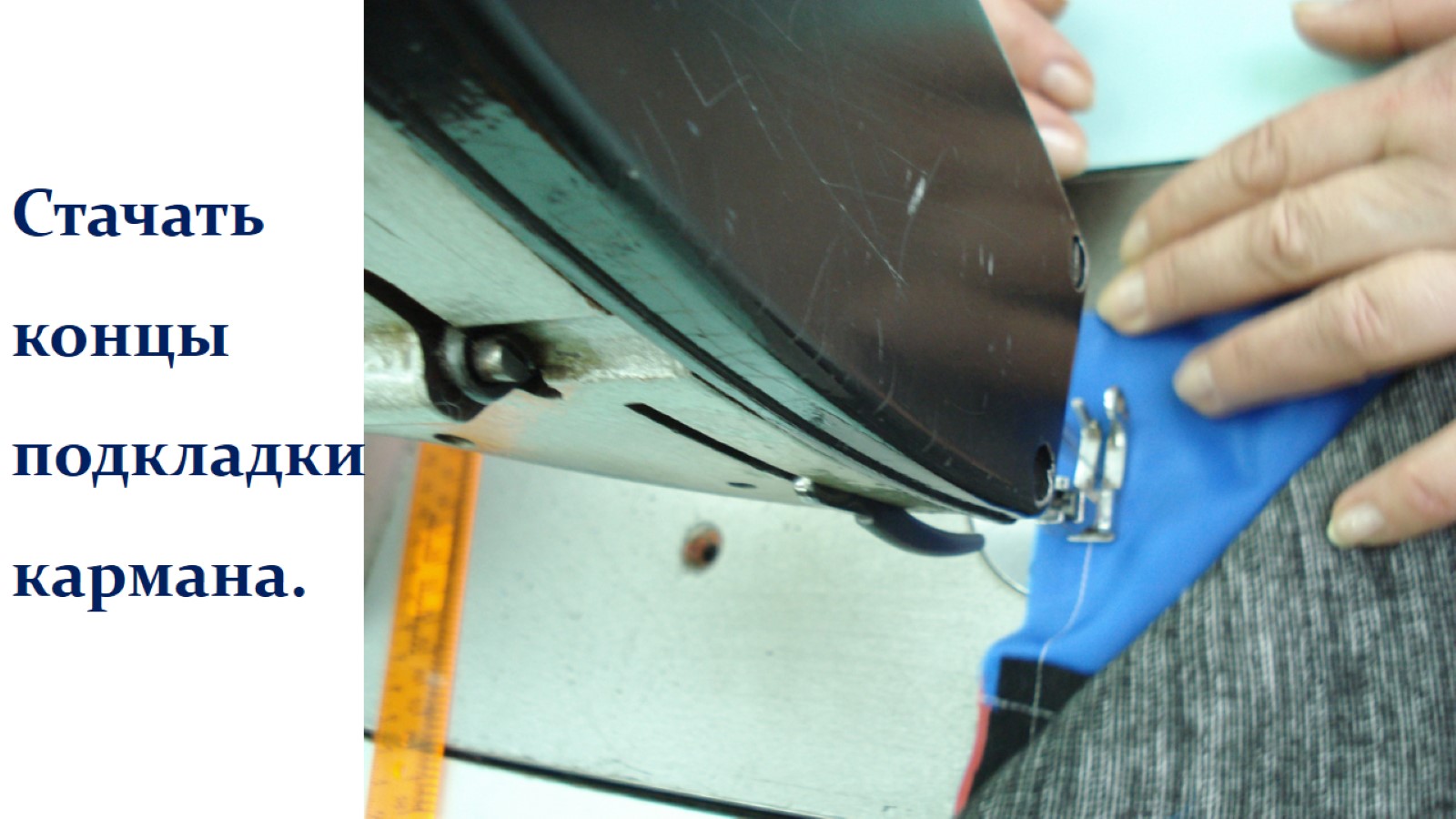 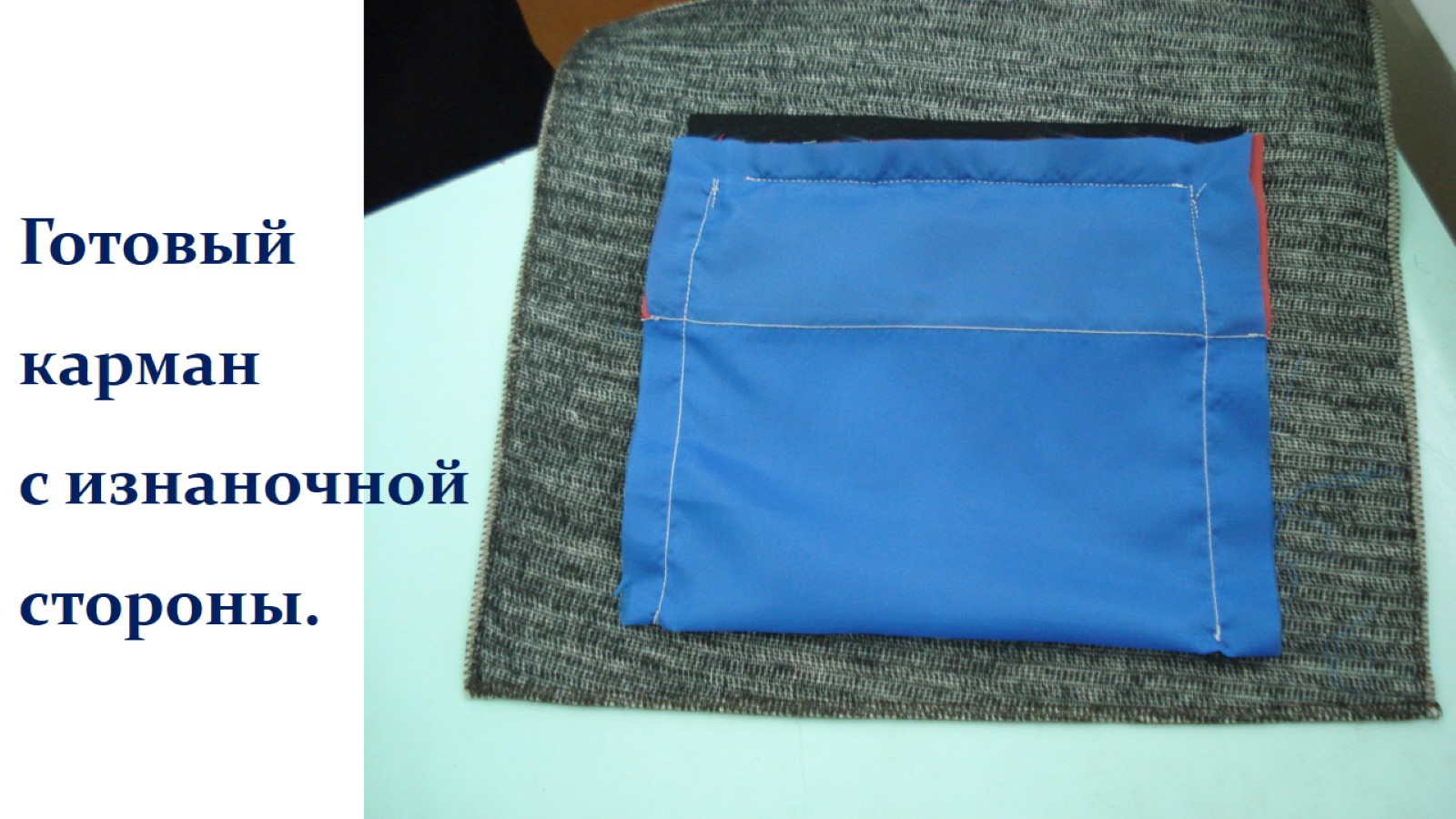 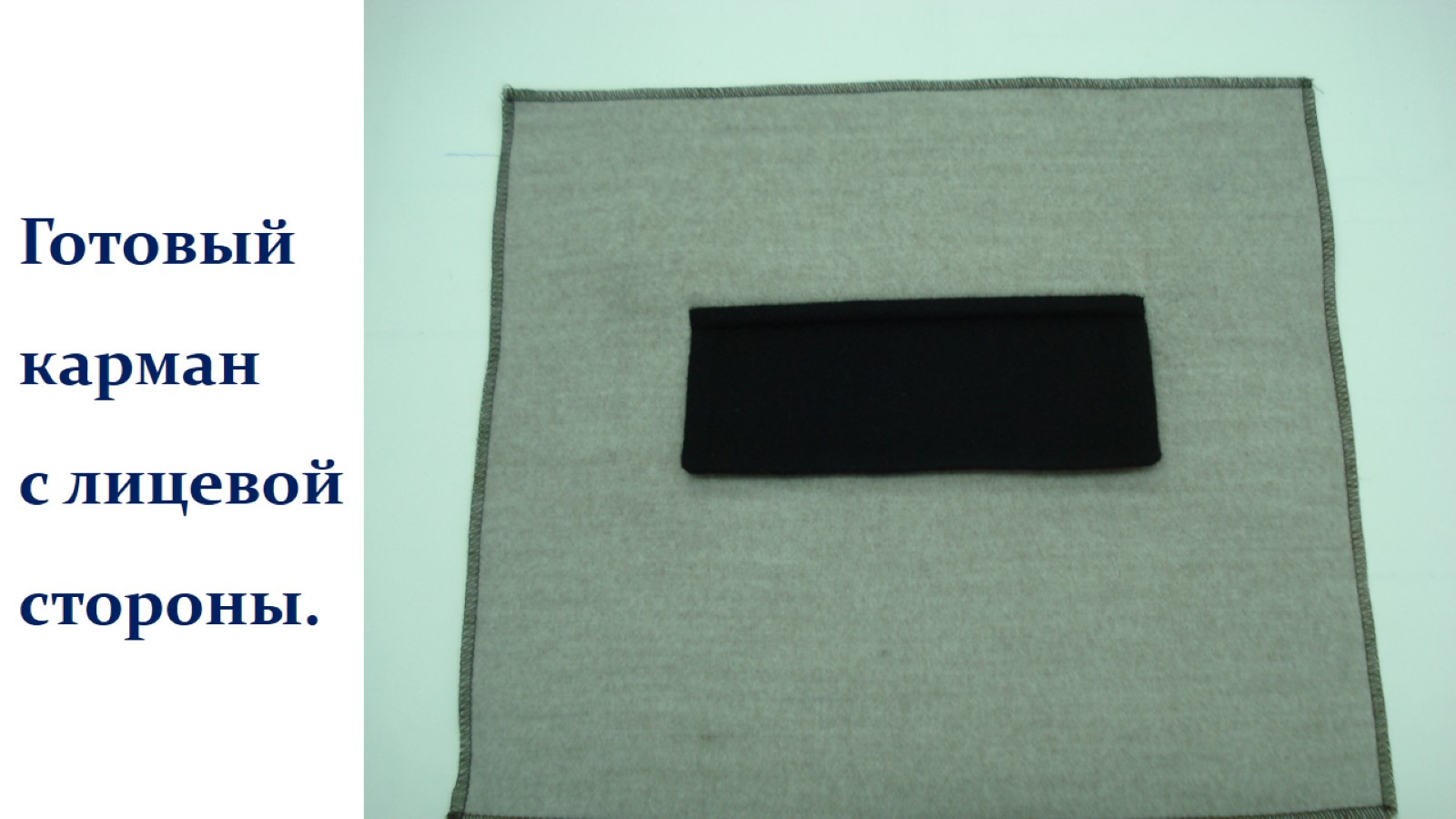 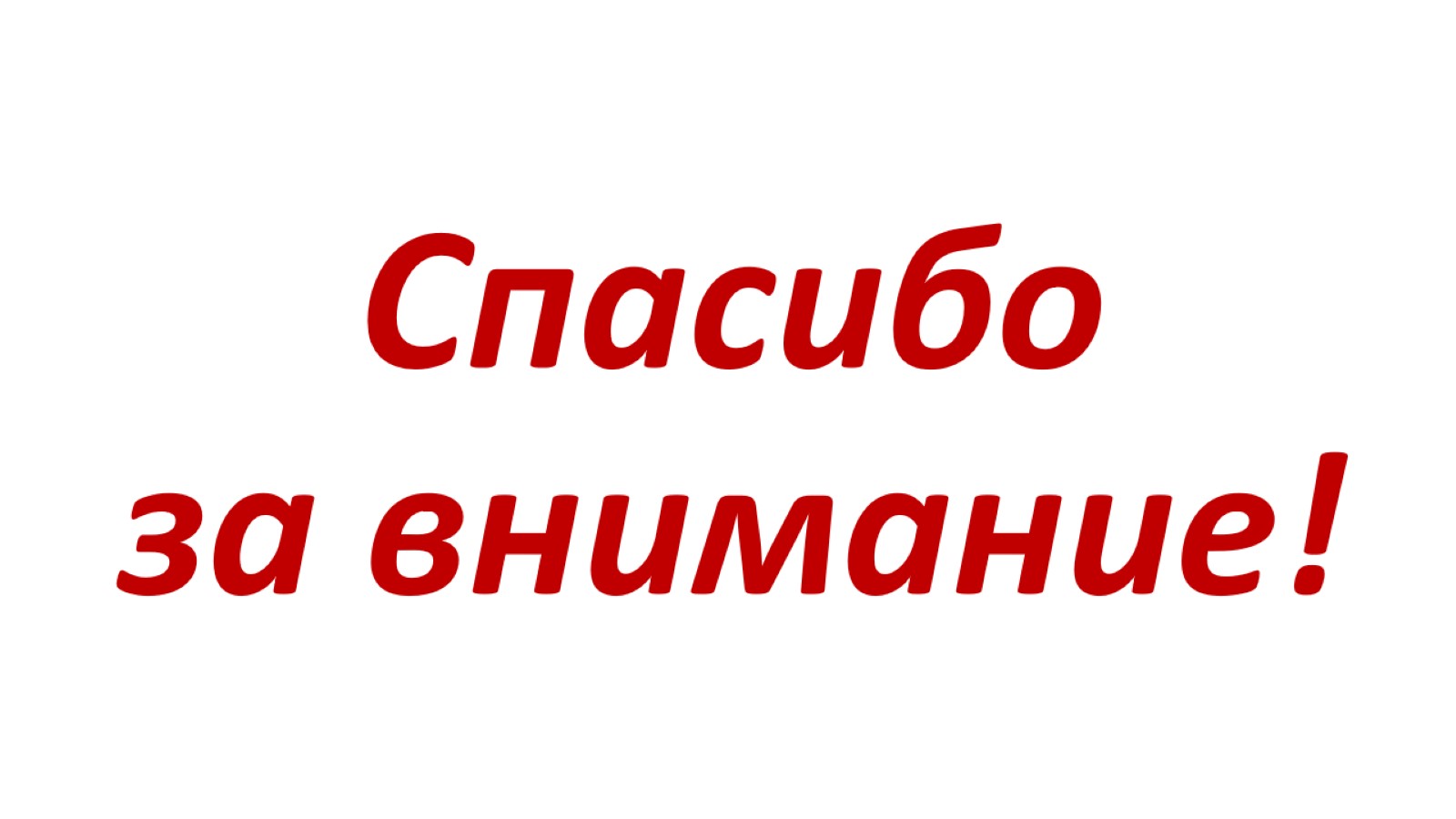